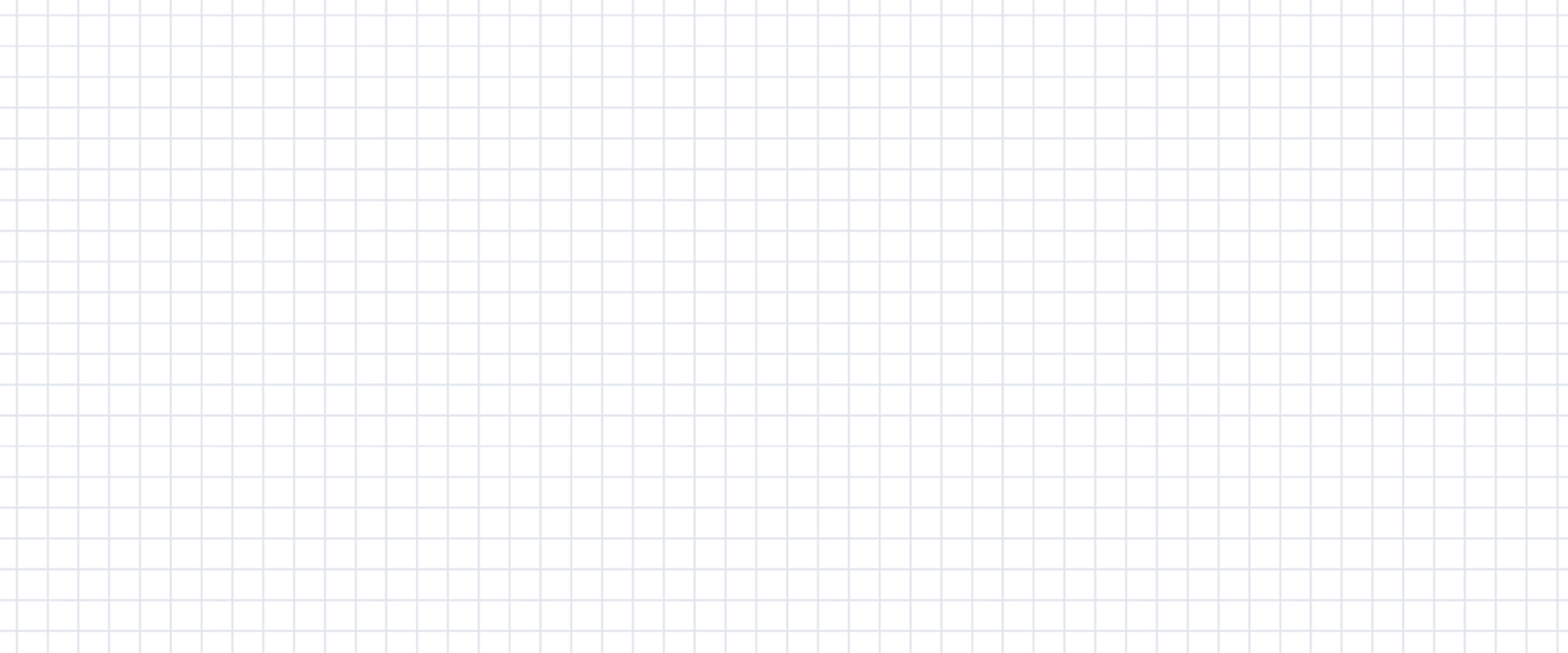 数学
职教高考新实践专题篇·
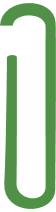 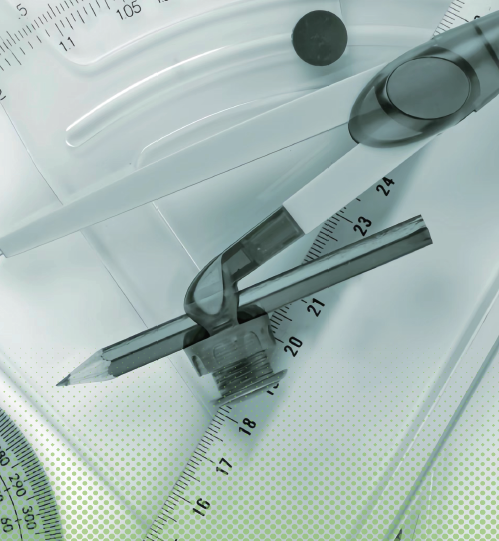 主　编　沈栩竹　祝有冰
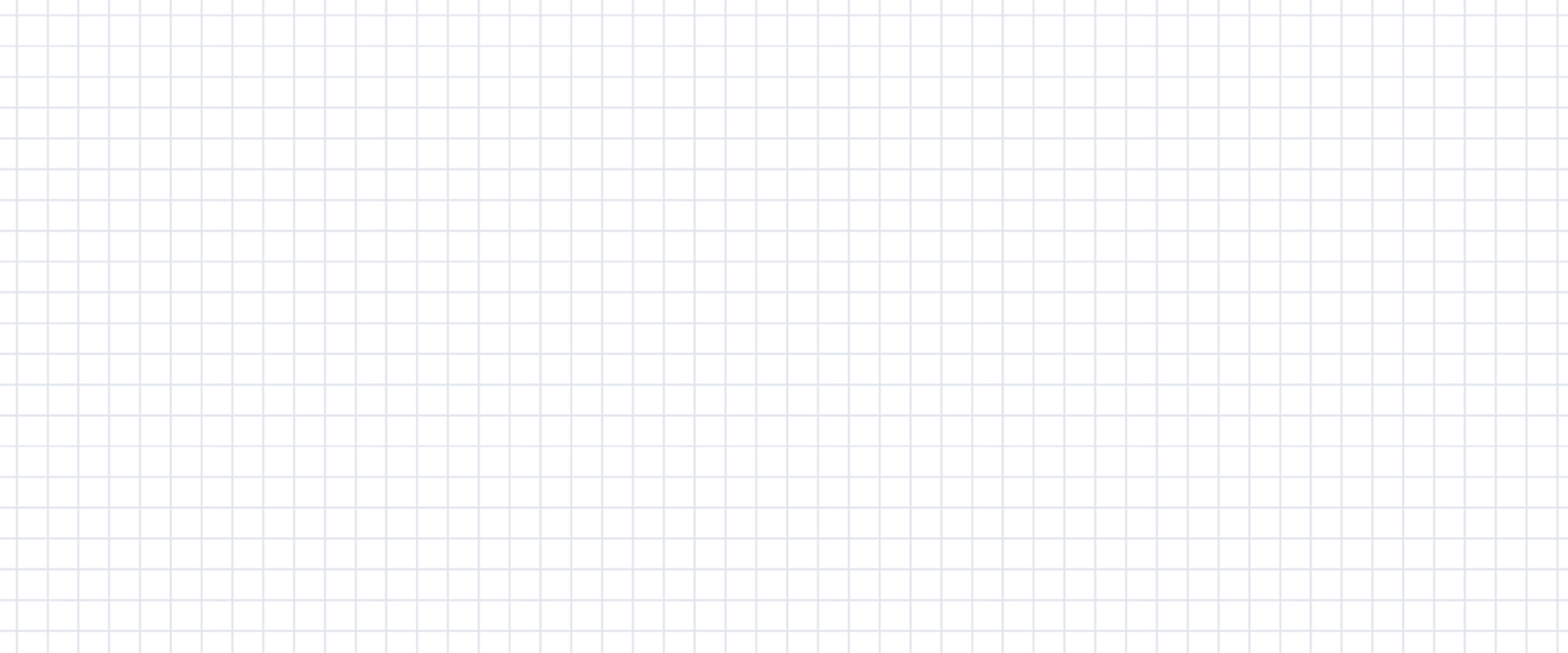 第 6 章
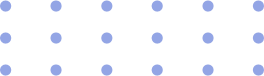 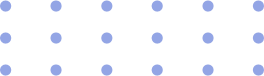 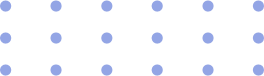 平面向量
6.3  向量的内积
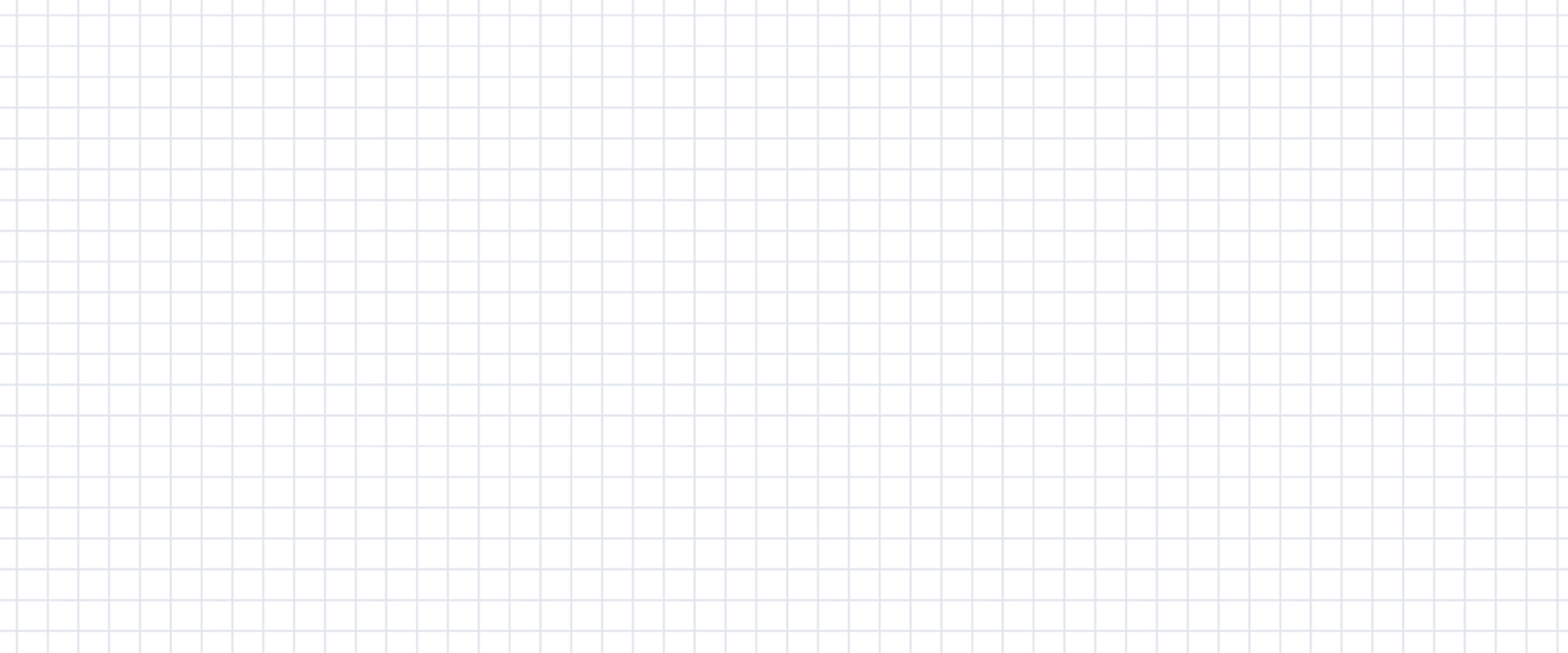 目录
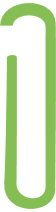 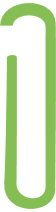 巩固与积累
能力与提升
一、选择题
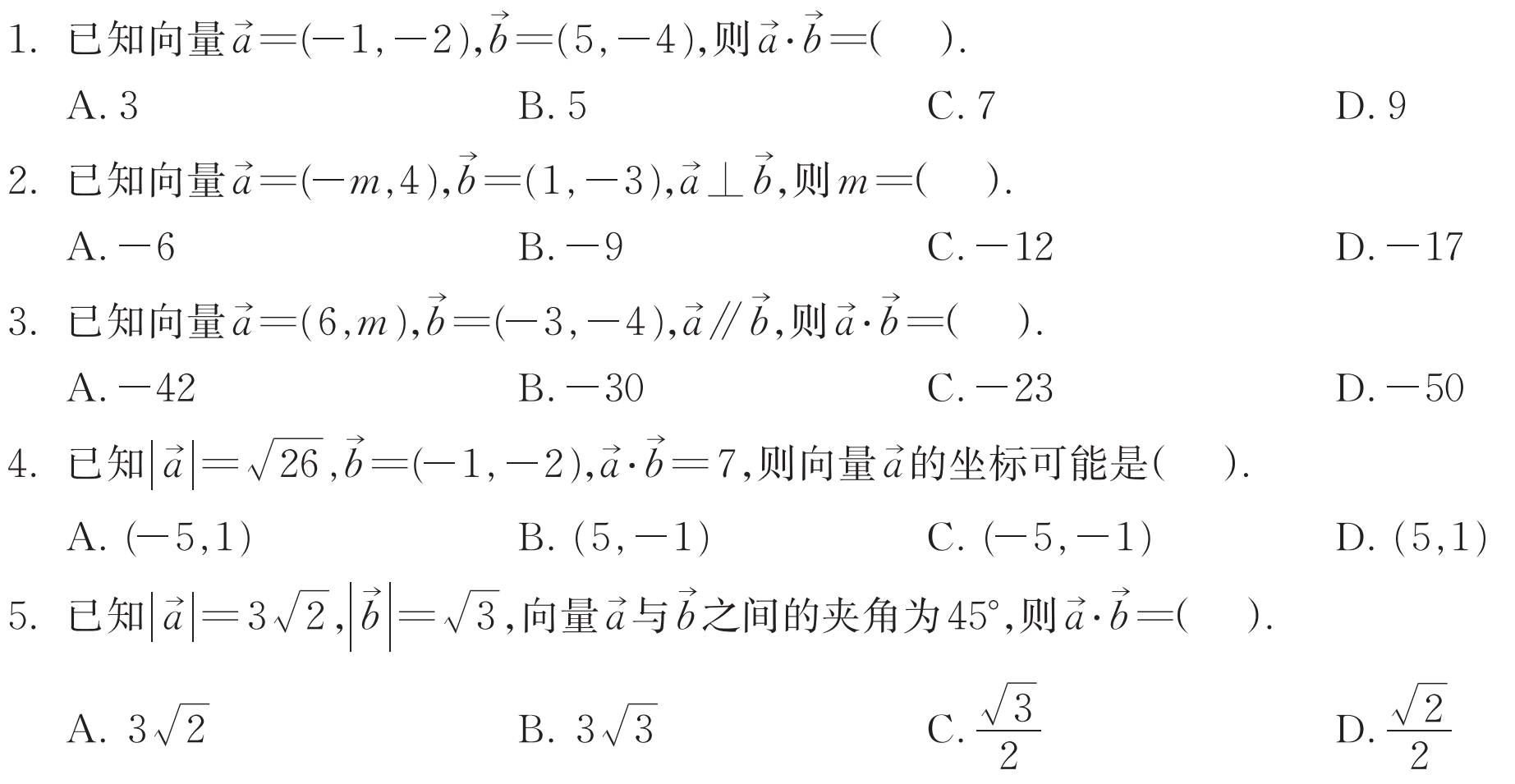 A
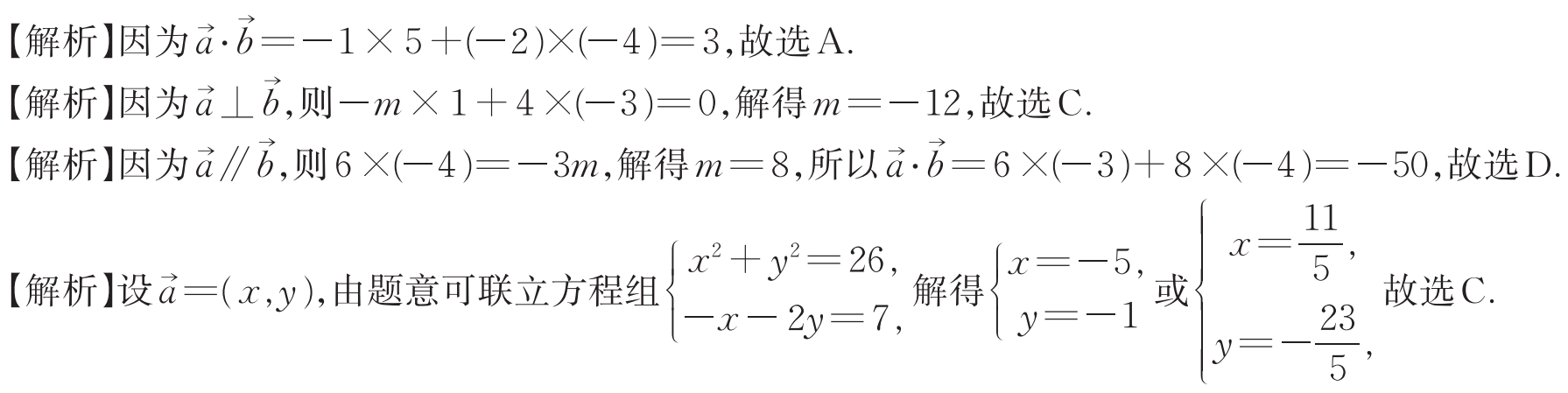 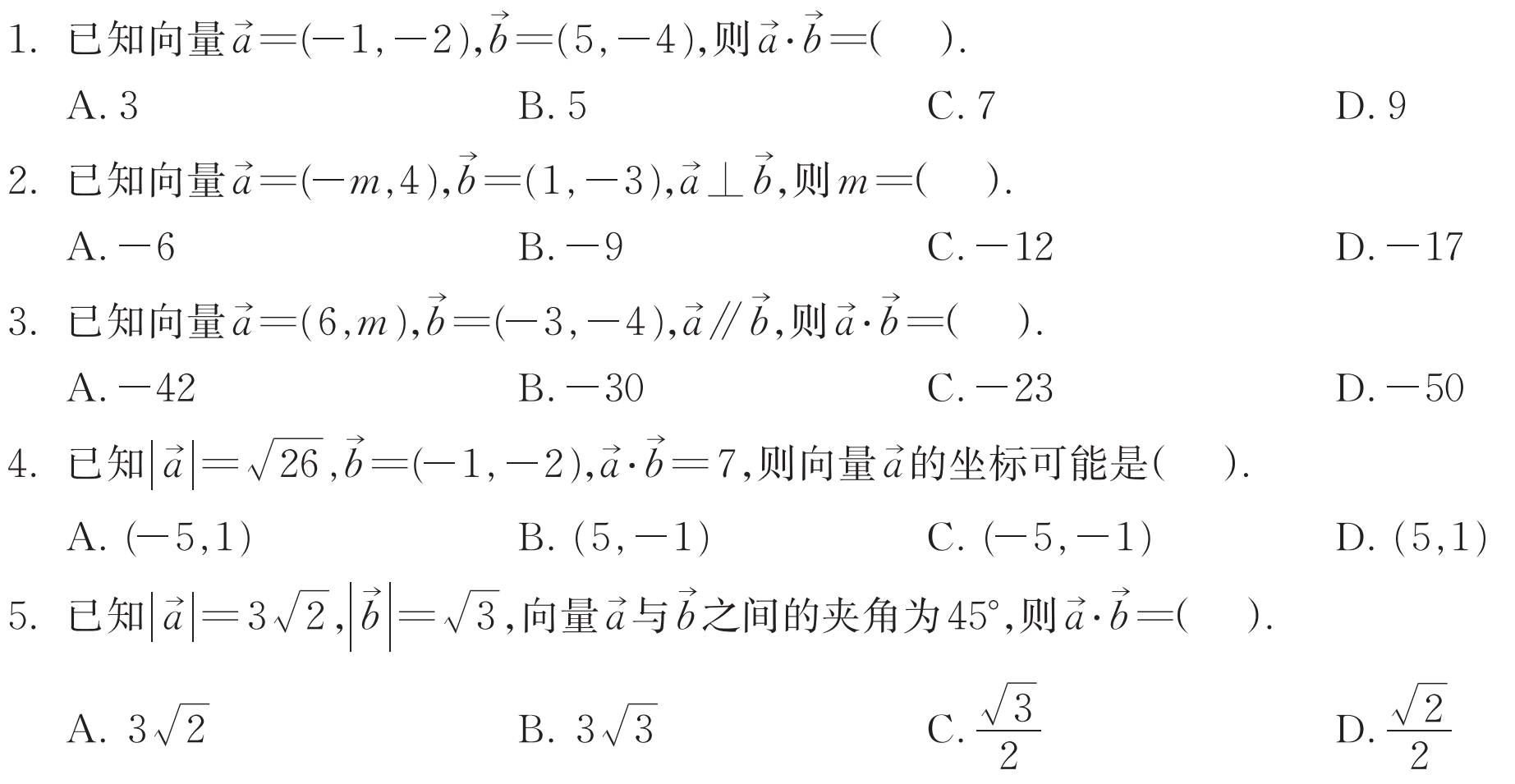 C
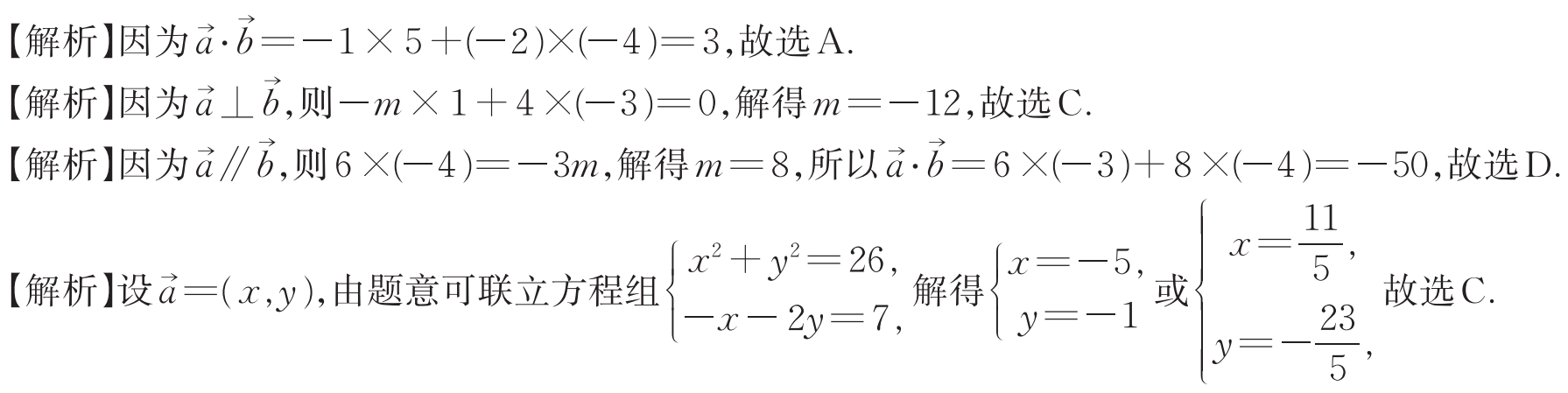 D
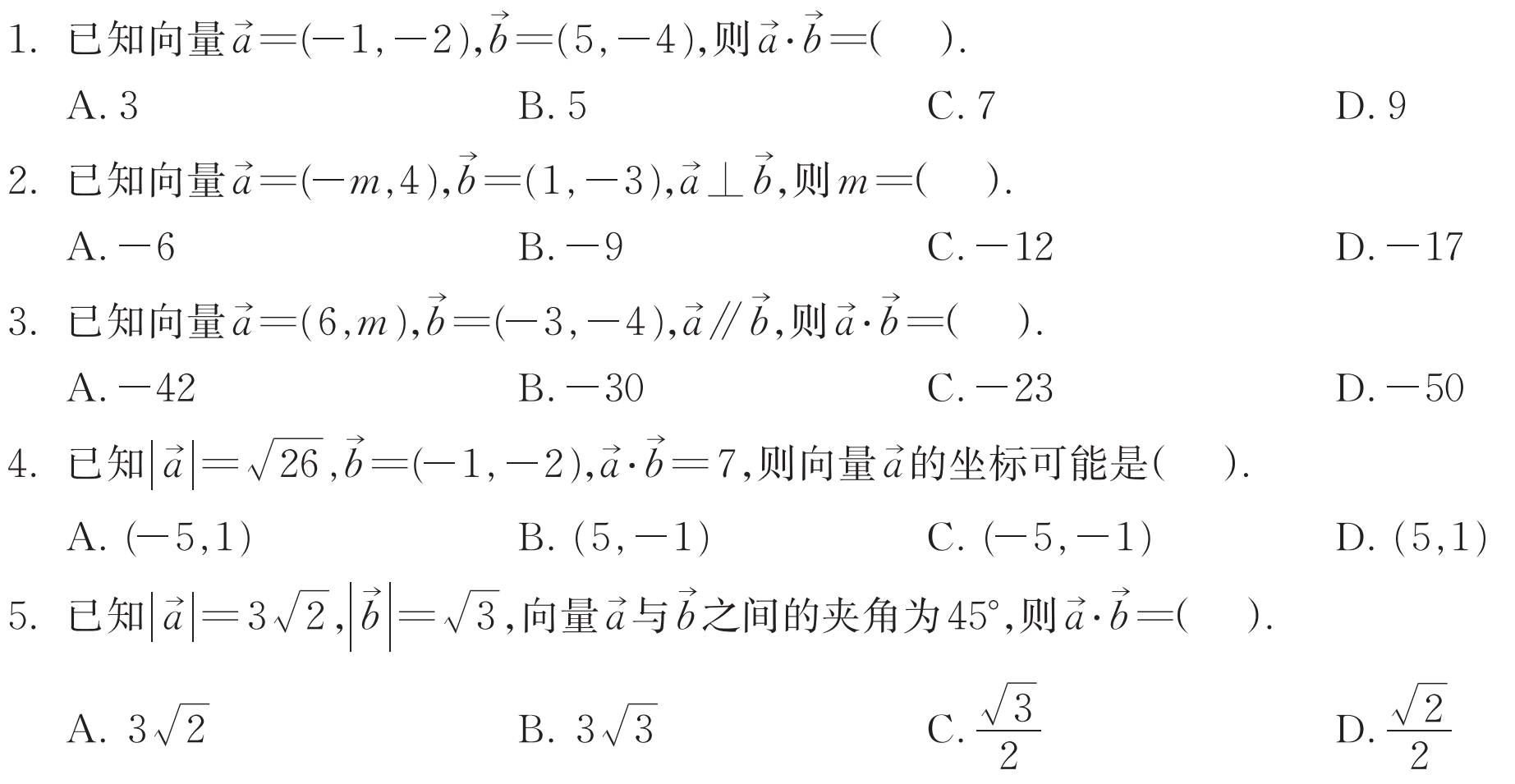 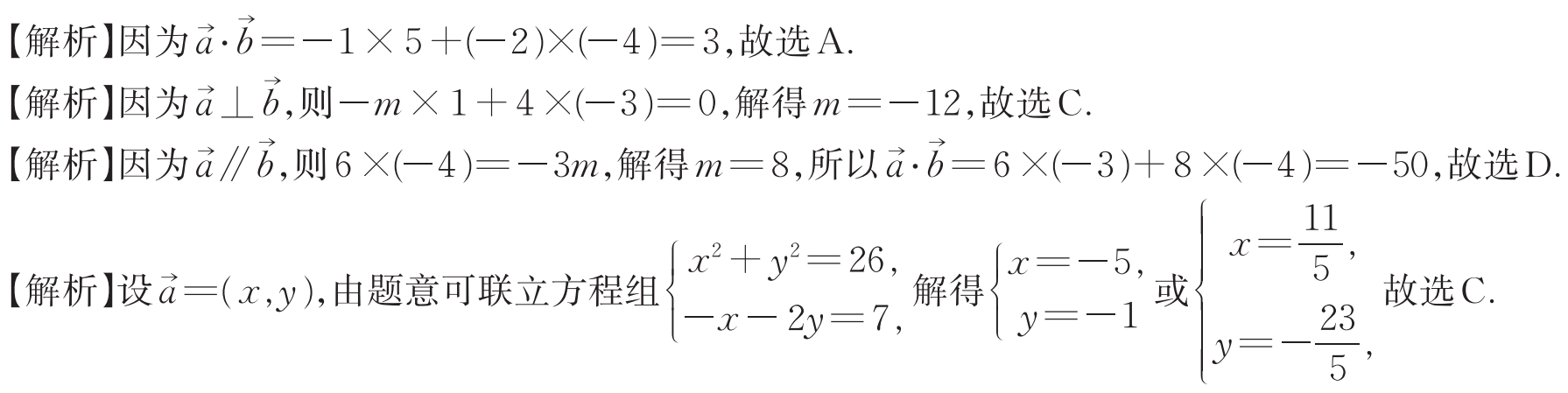 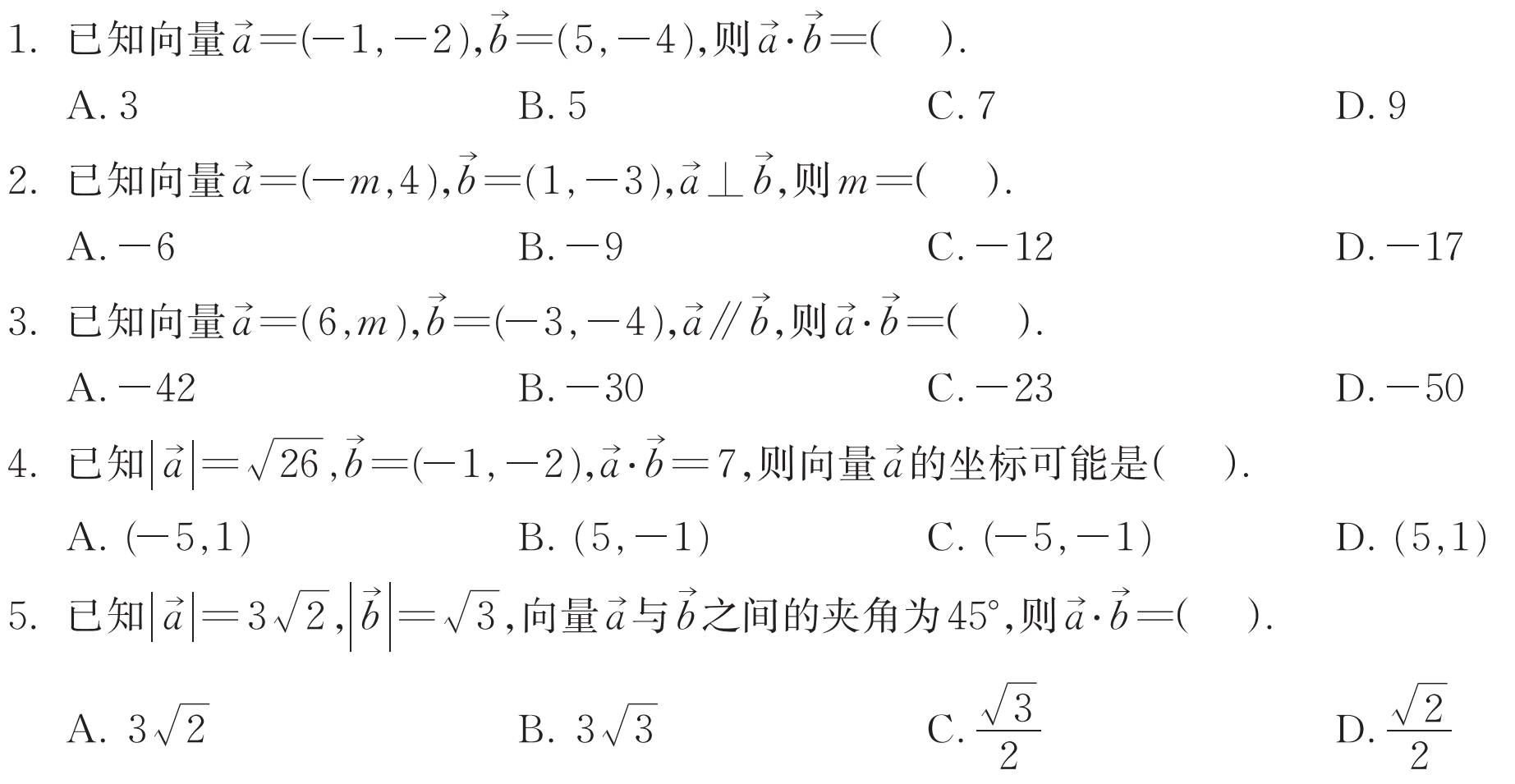 C
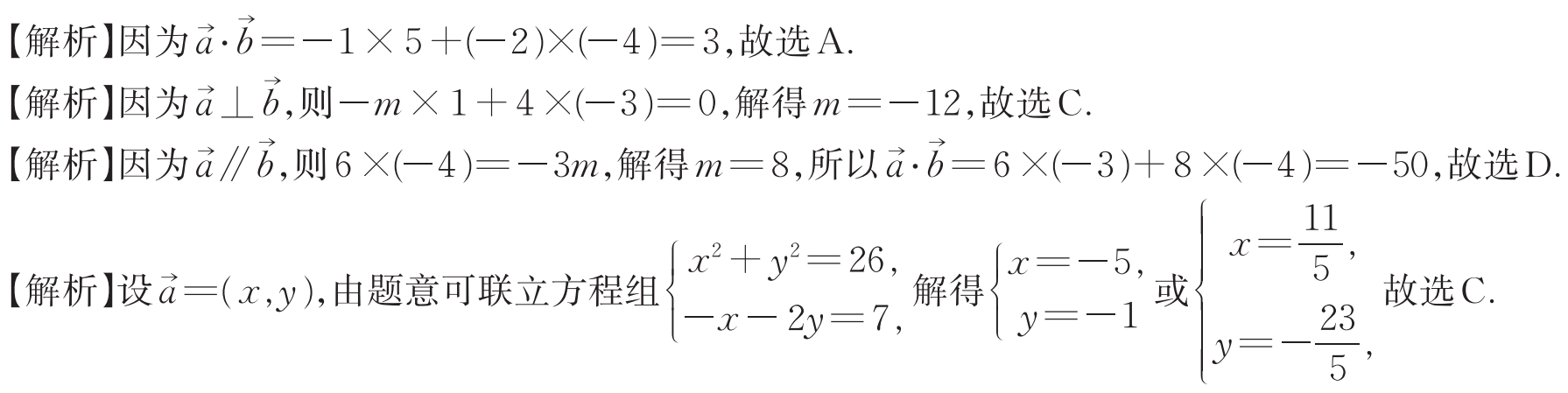 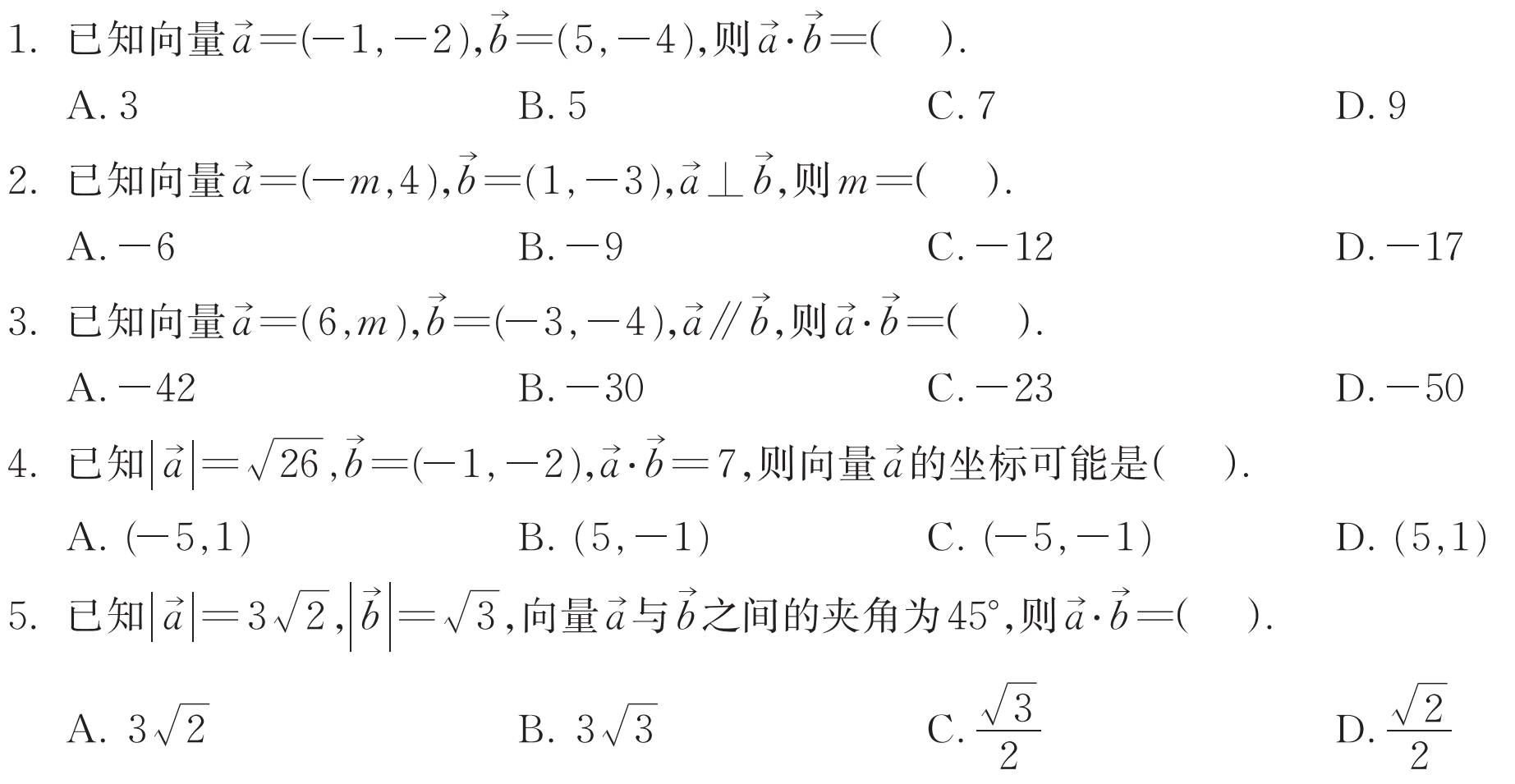 B
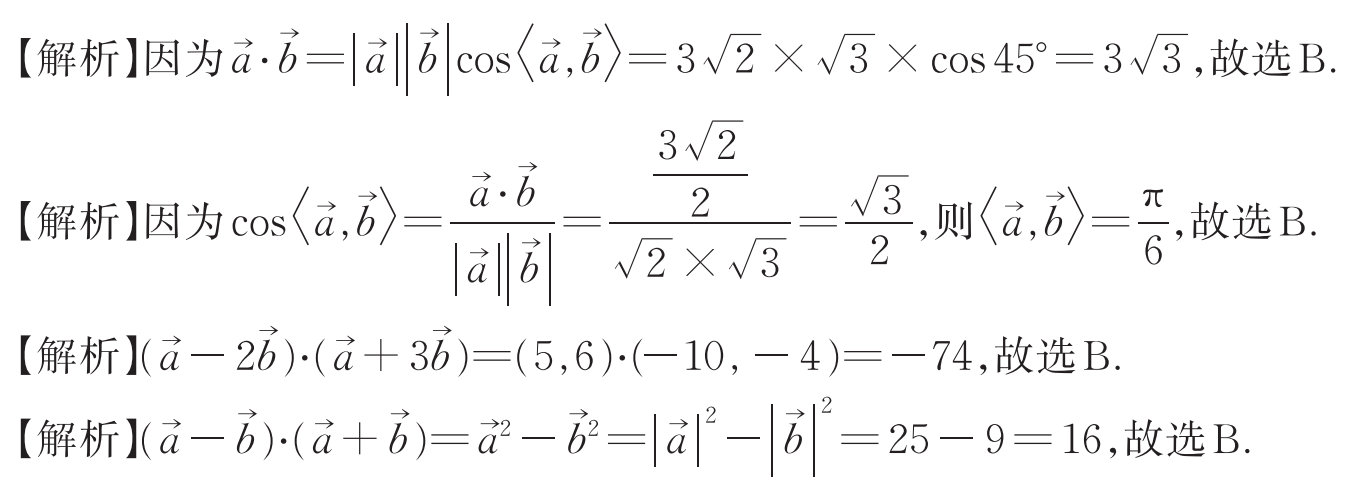 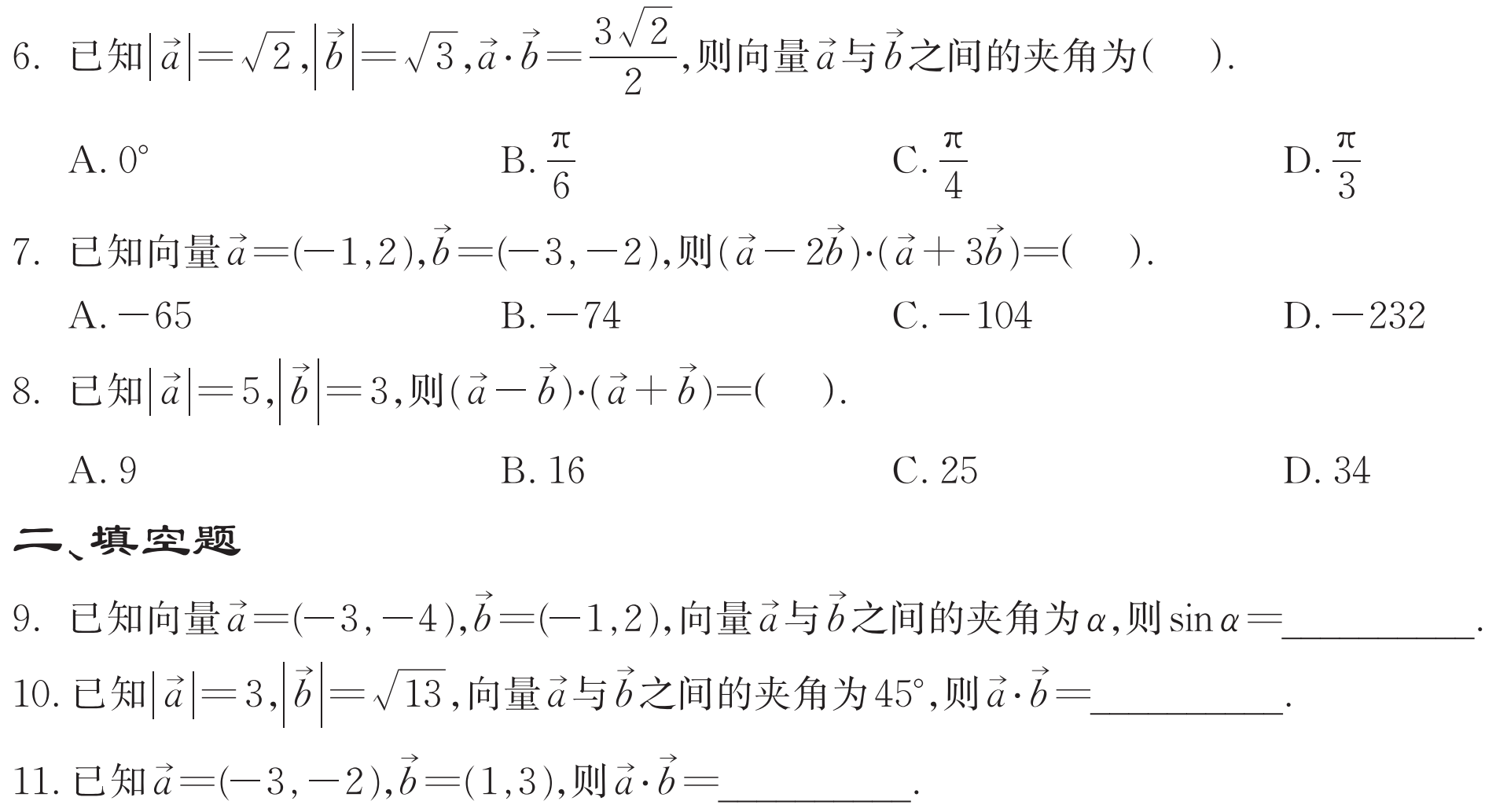 B
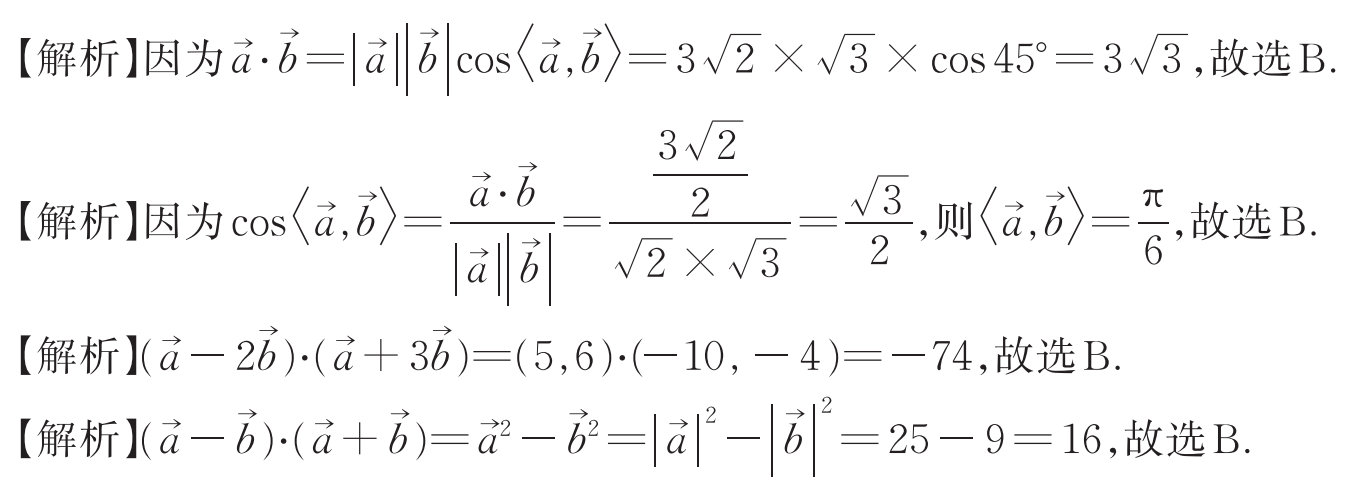 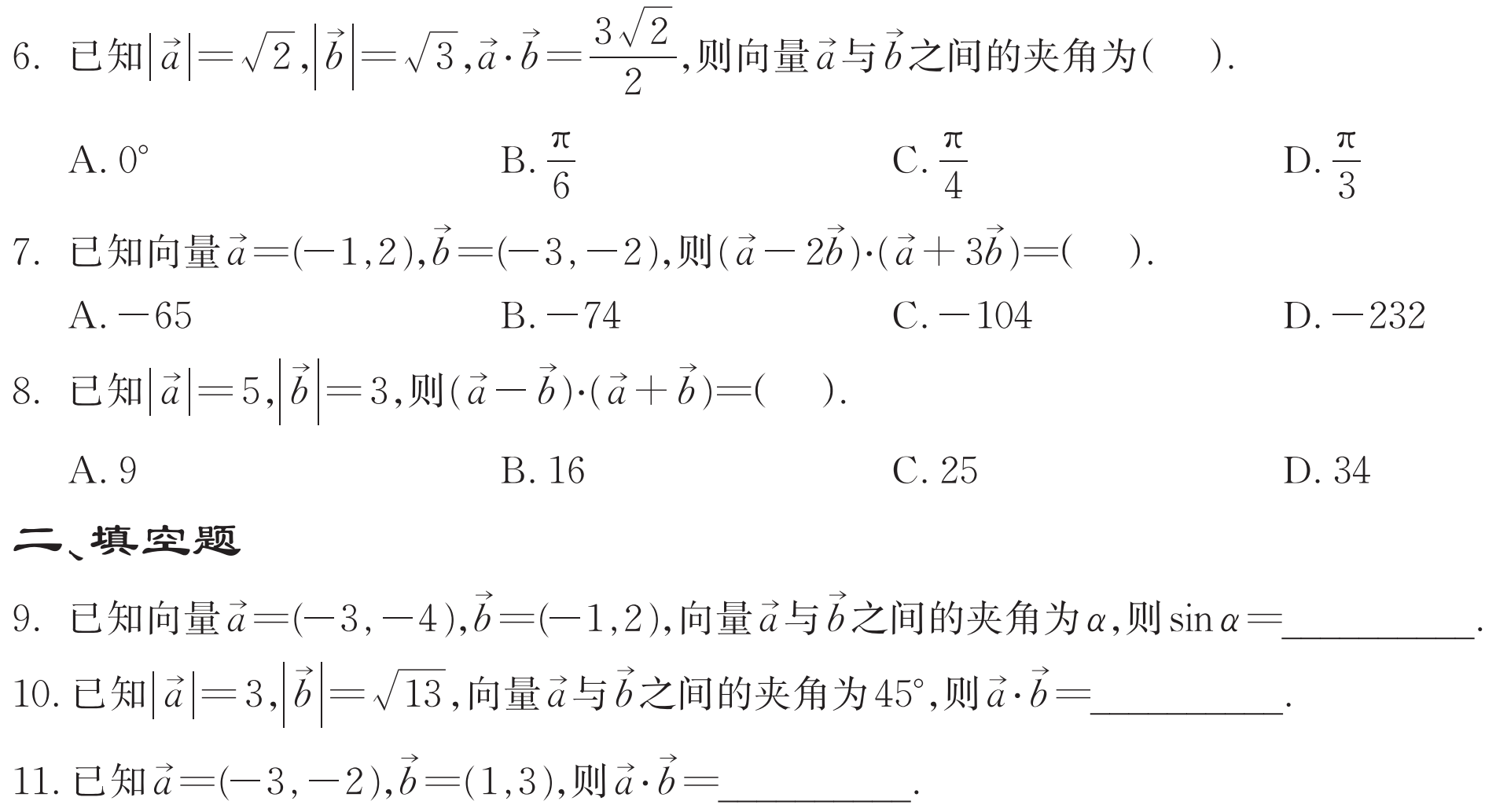 B
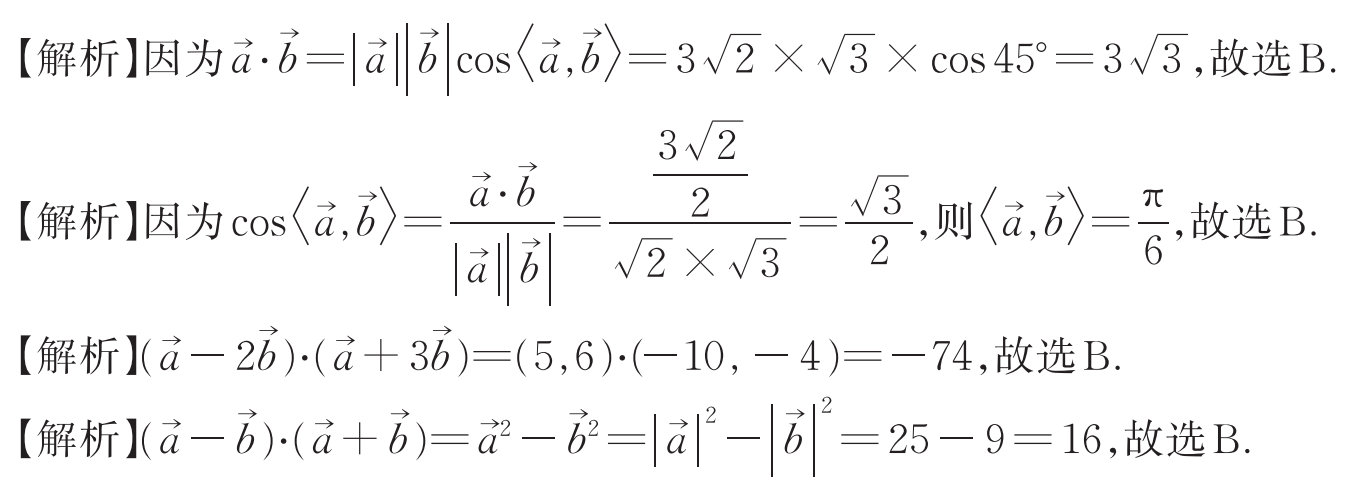 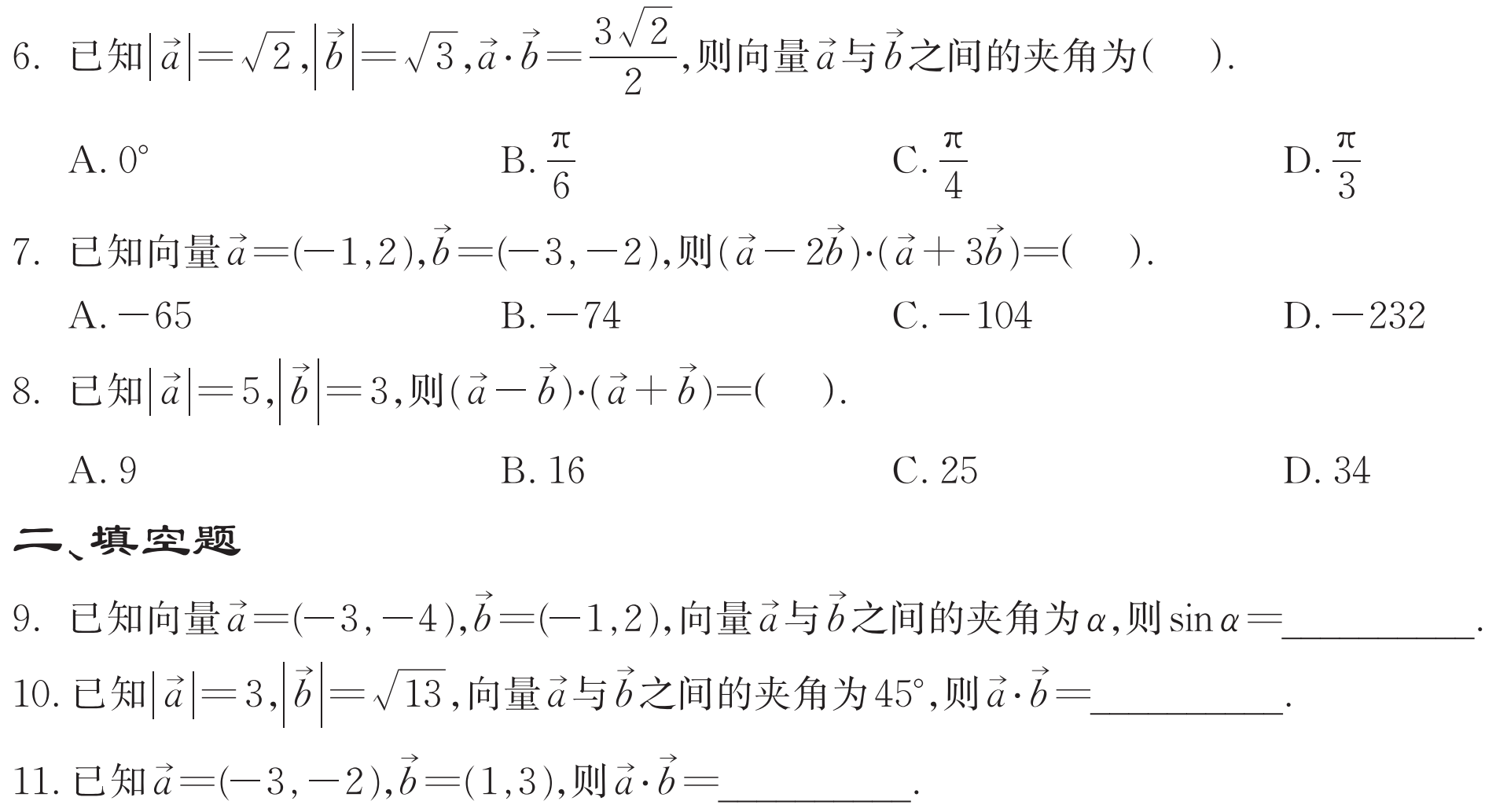 B
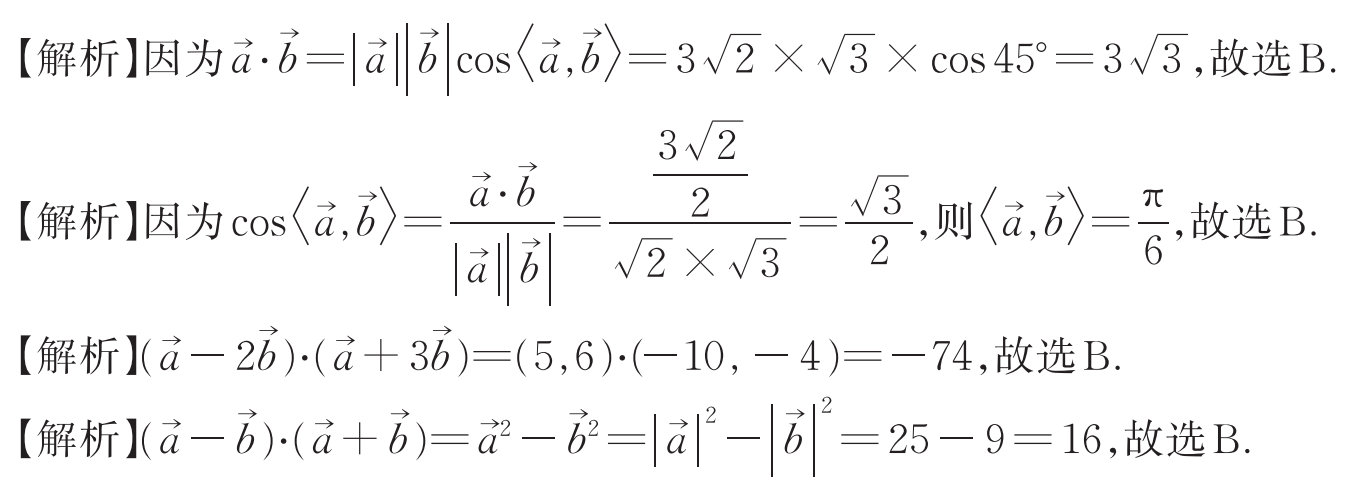 二、填空题
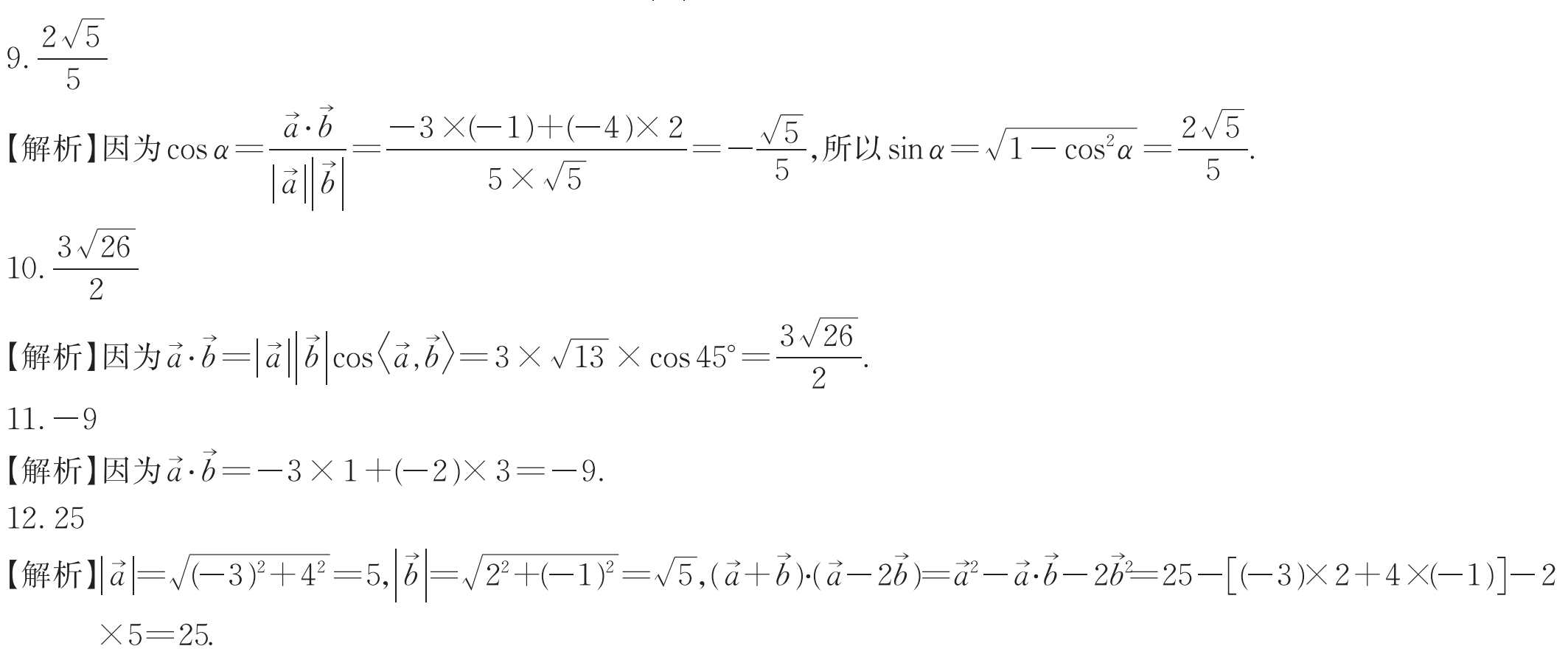 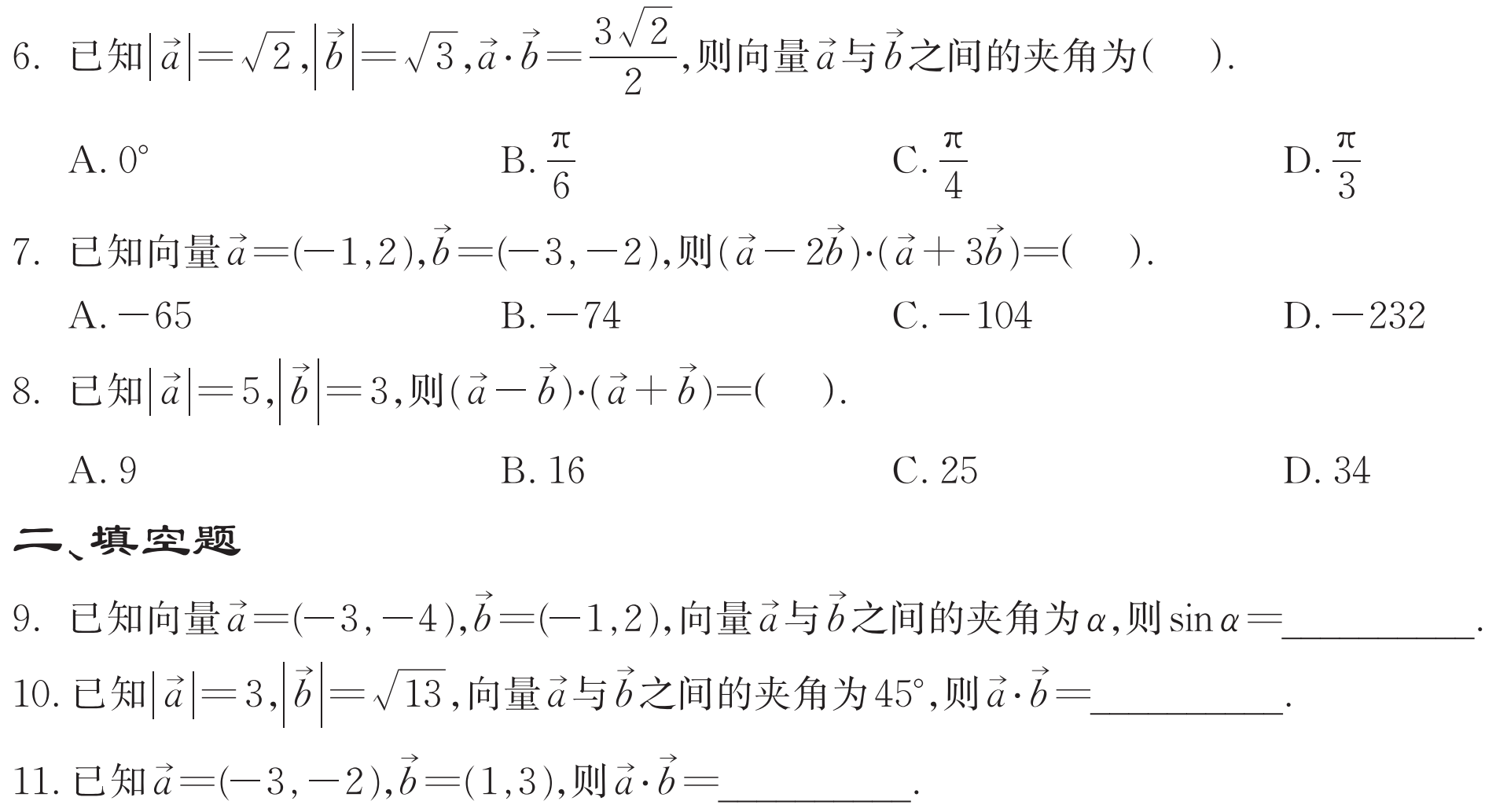 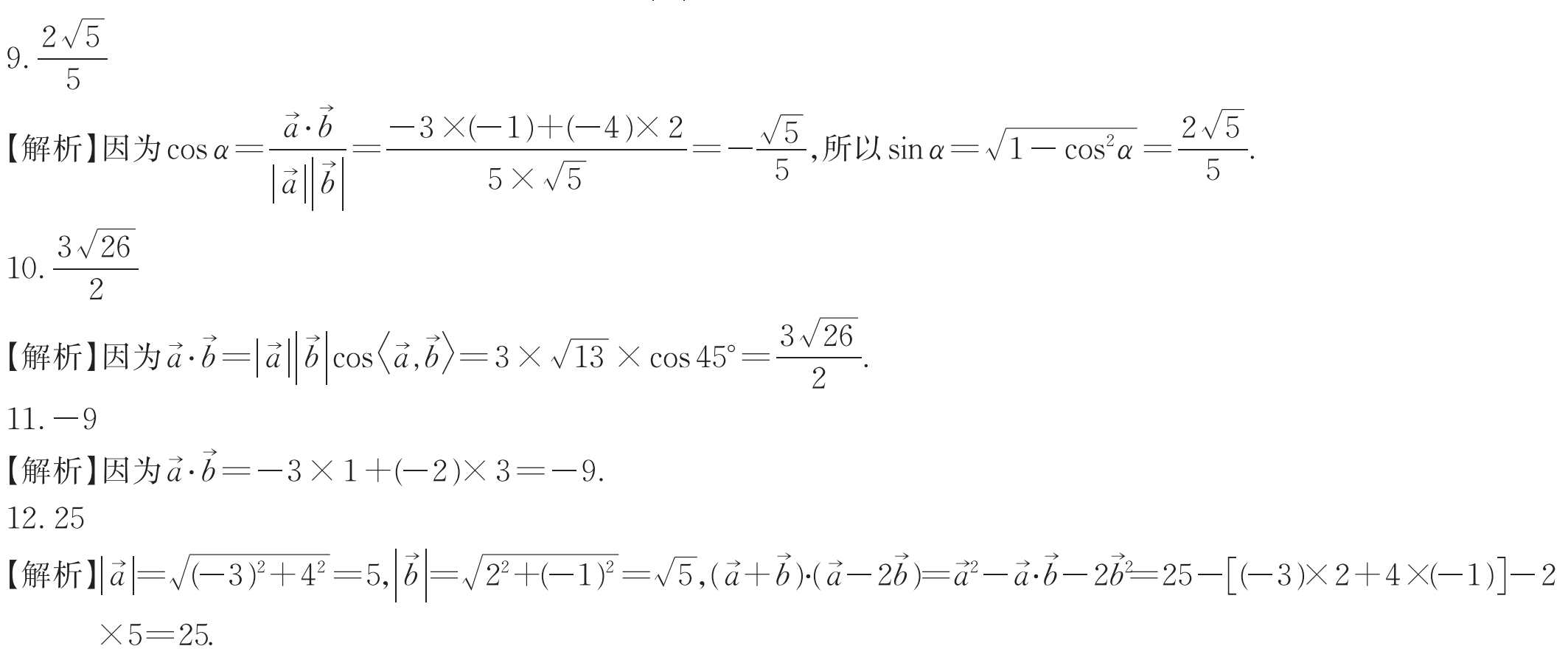 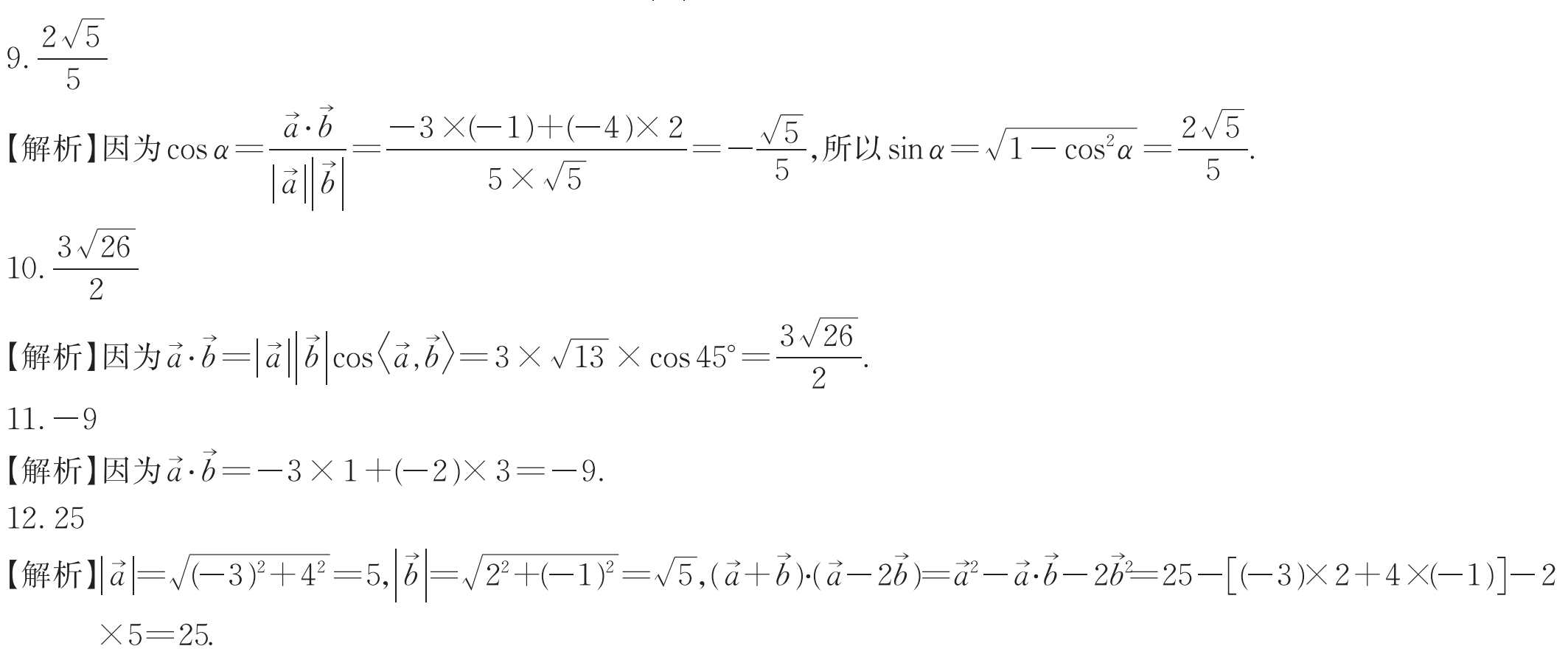 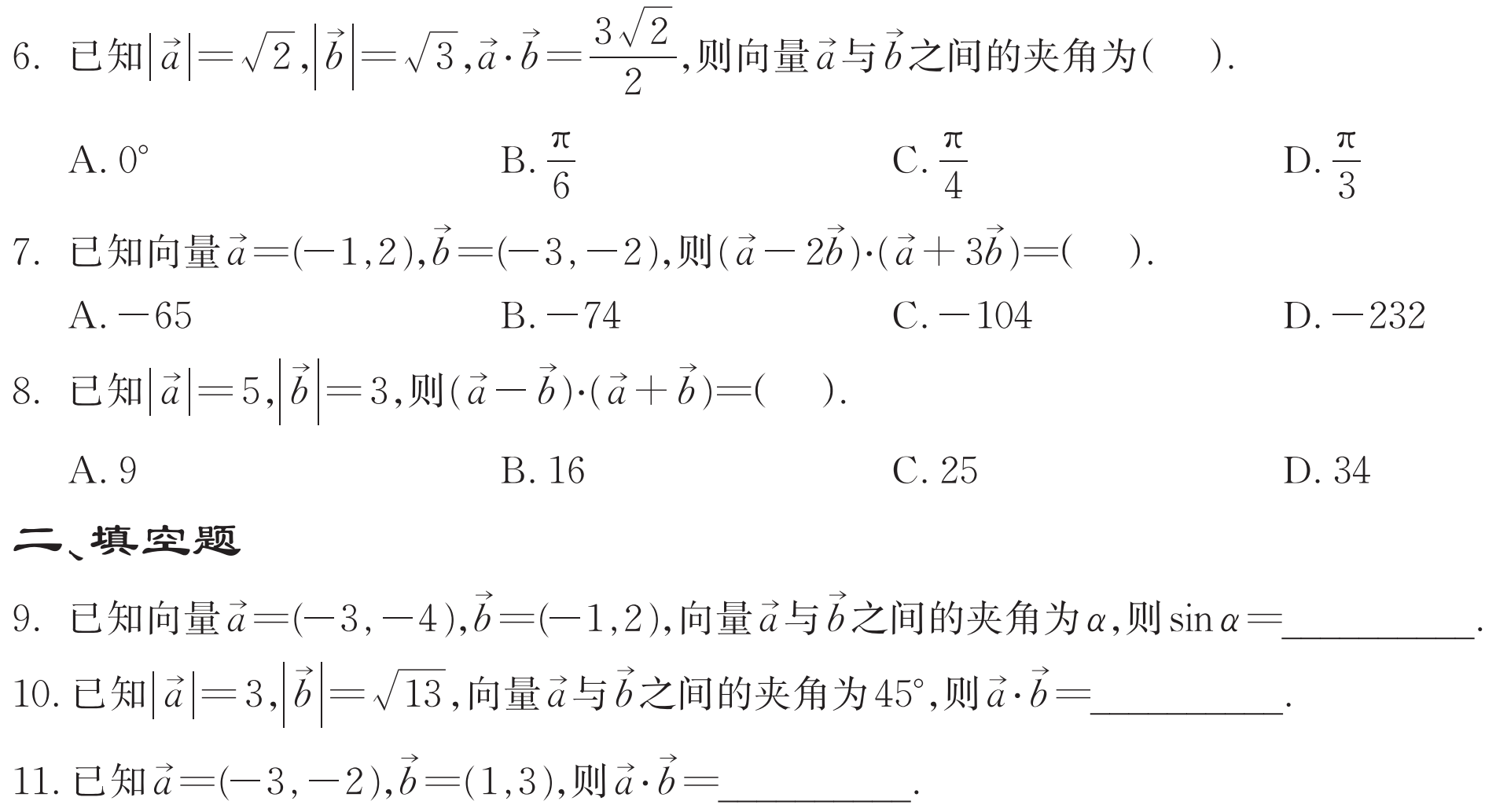 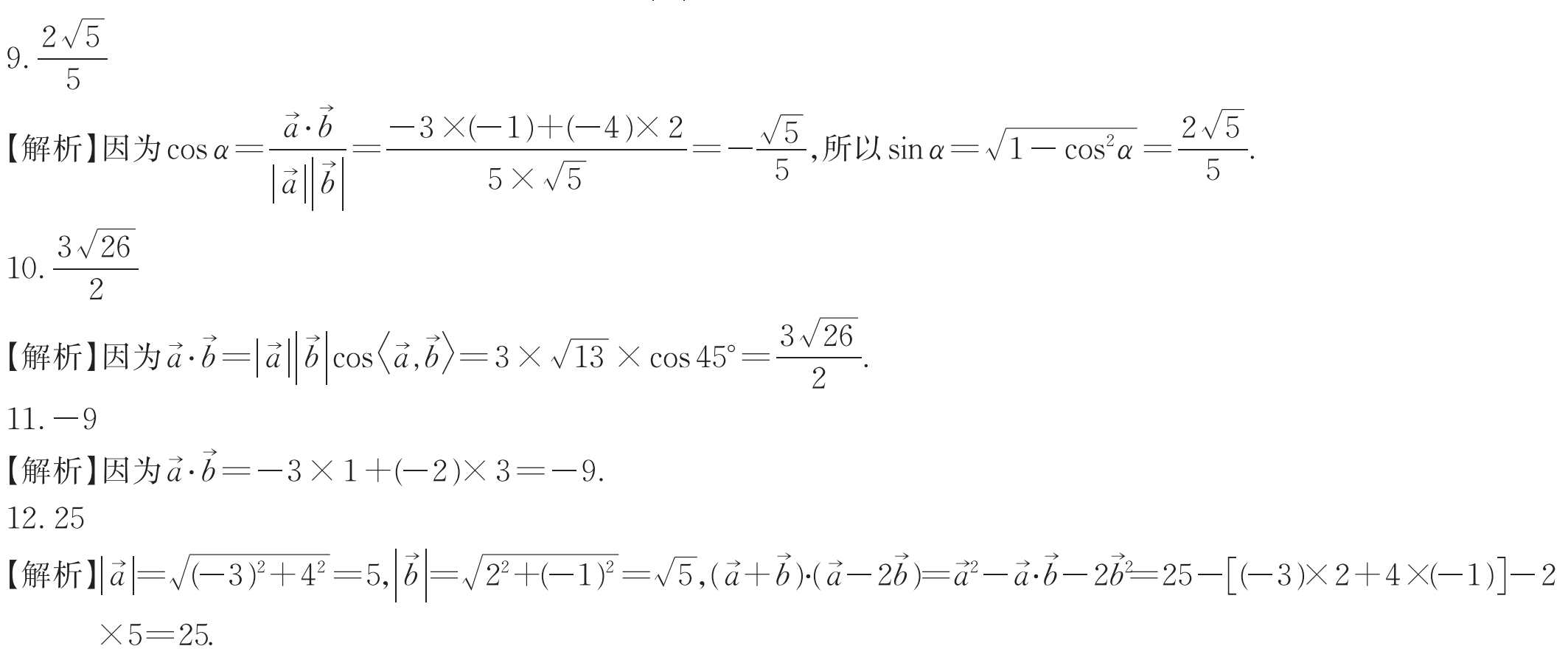 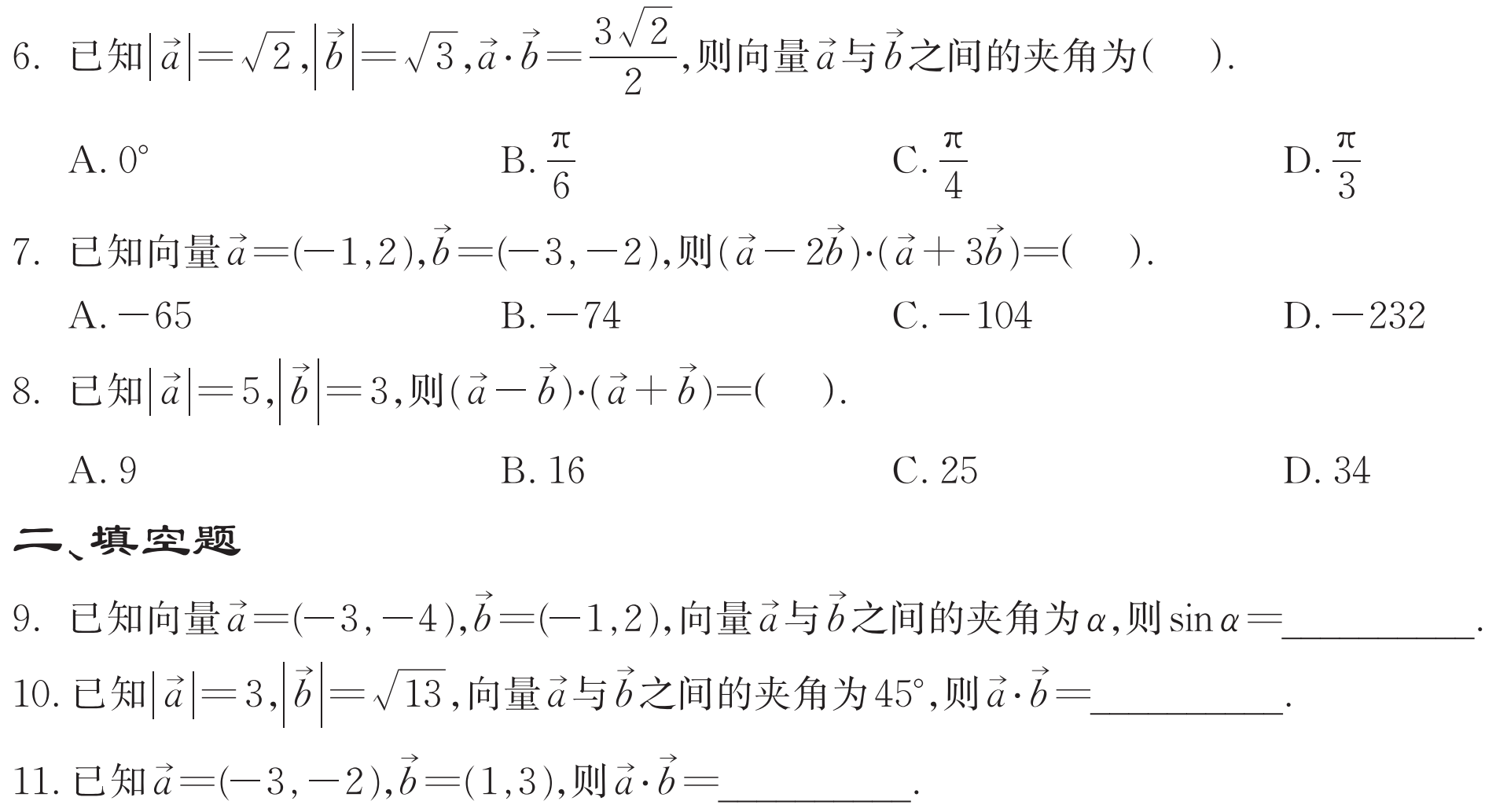 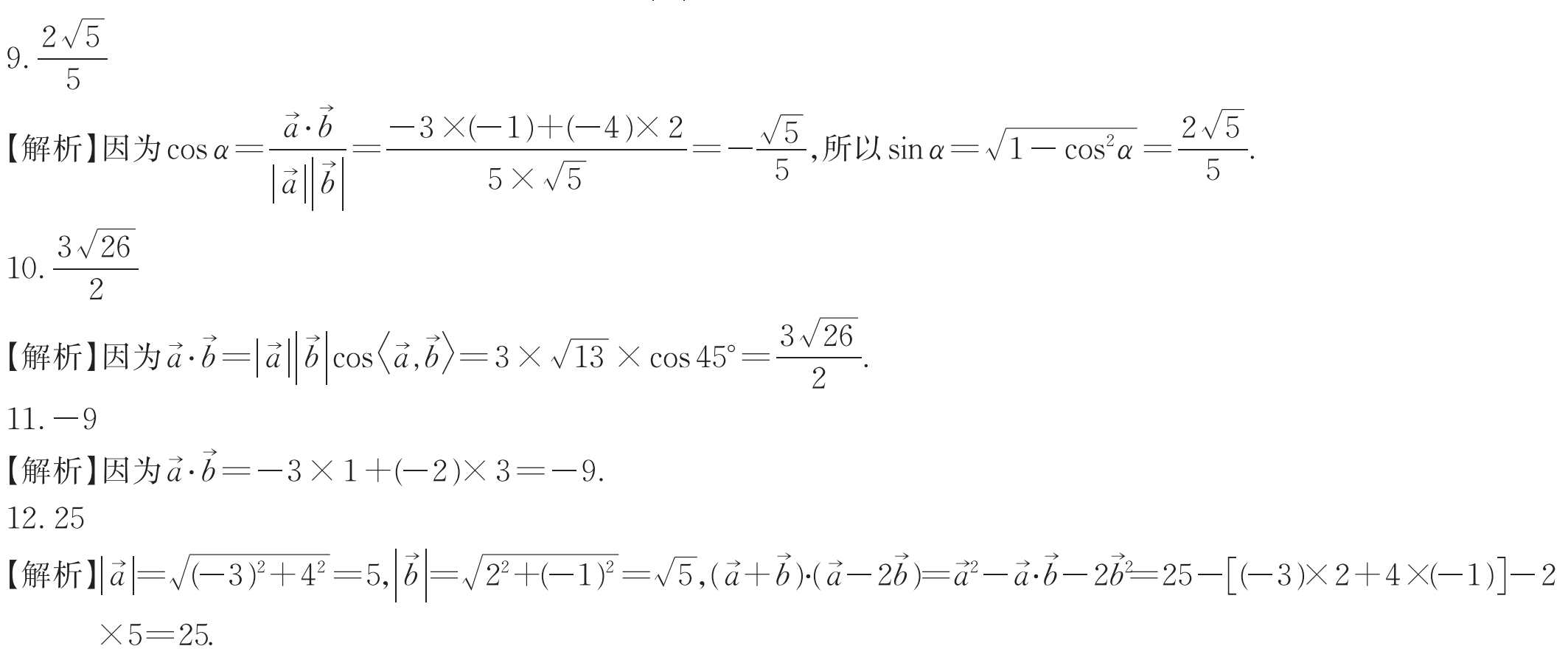 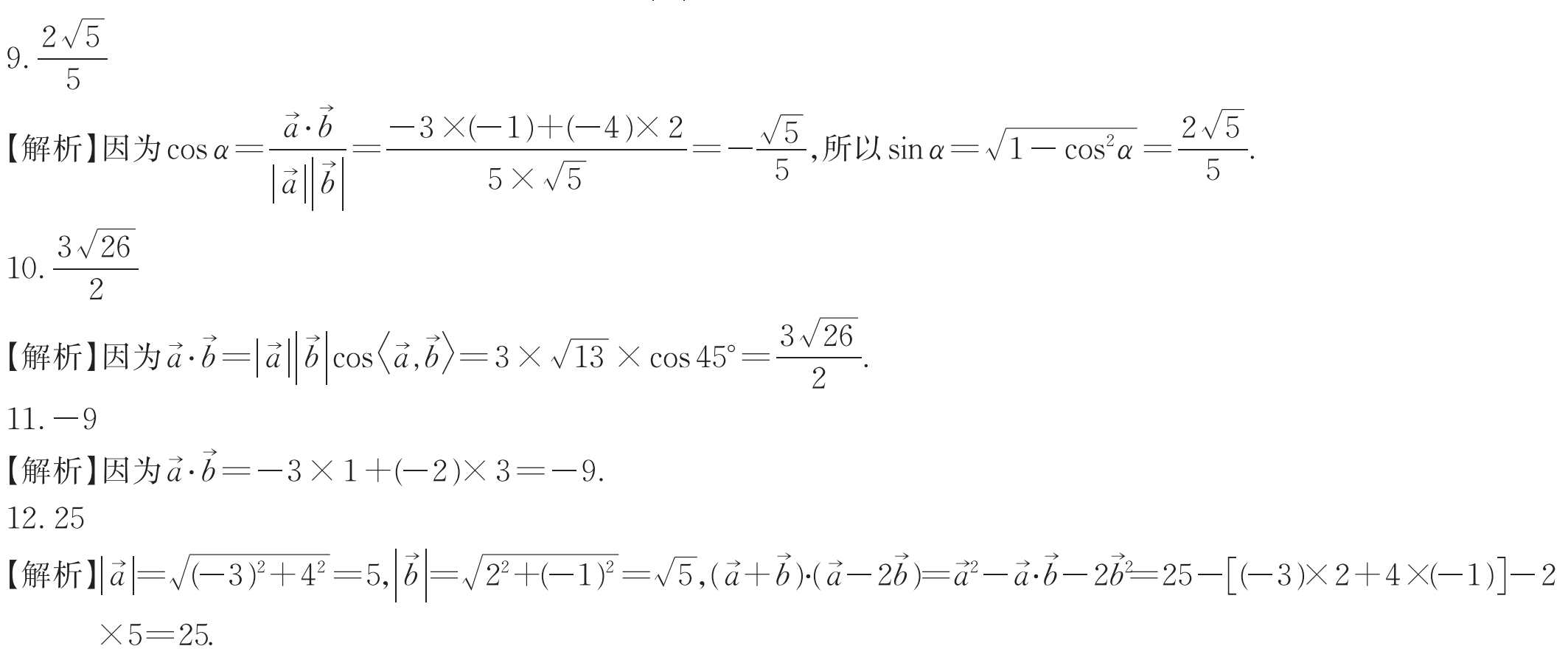 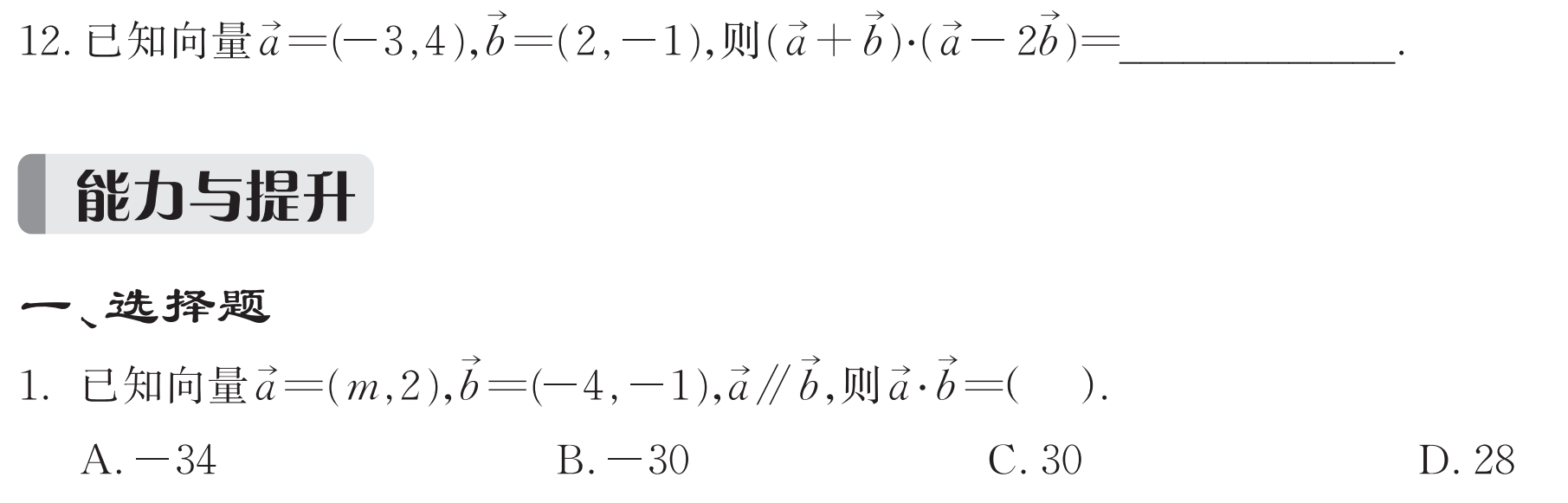 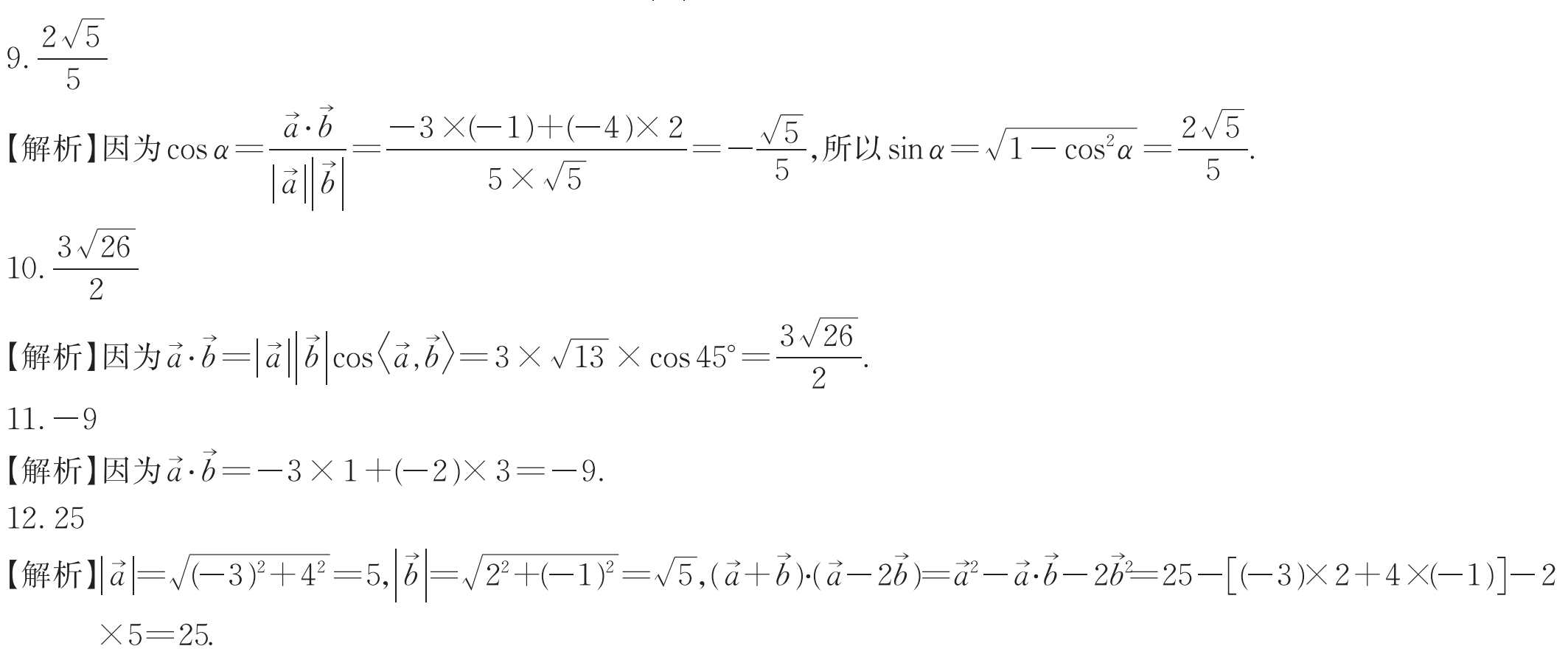 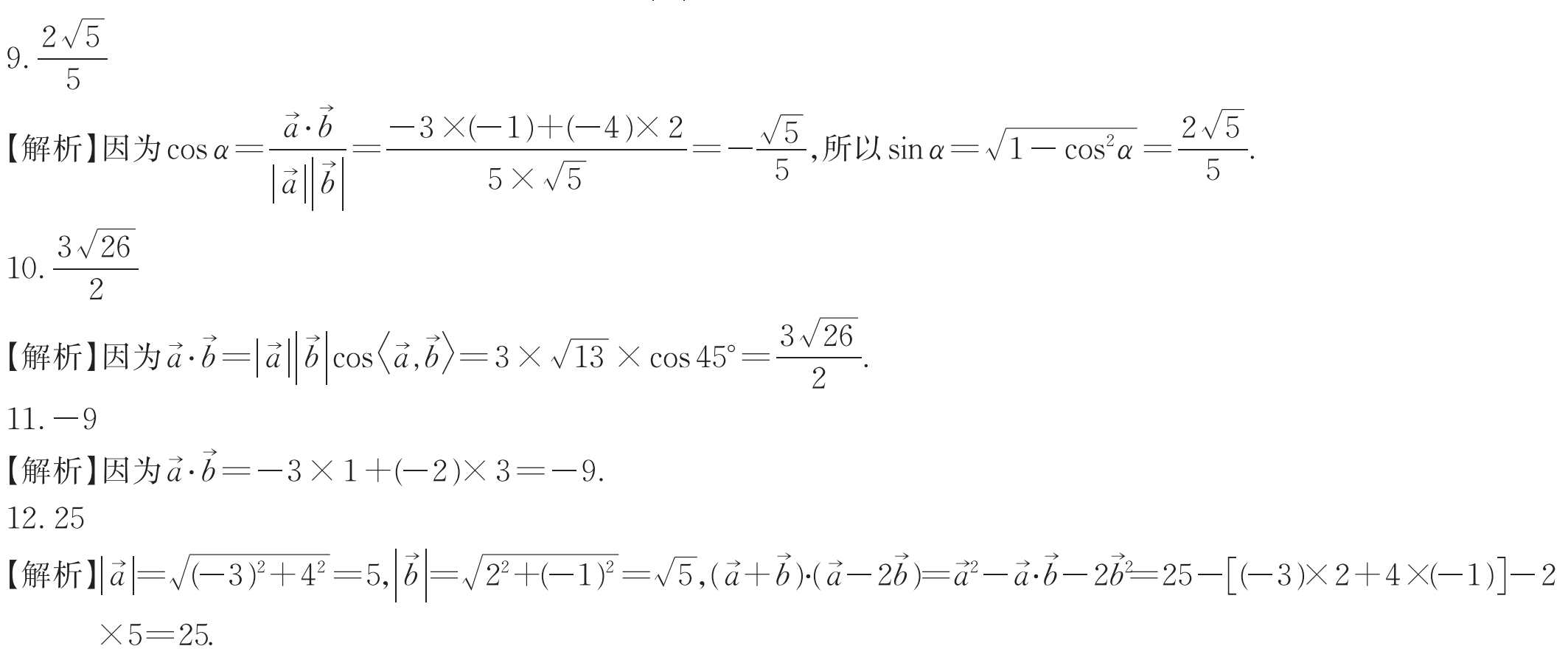 一、选择题
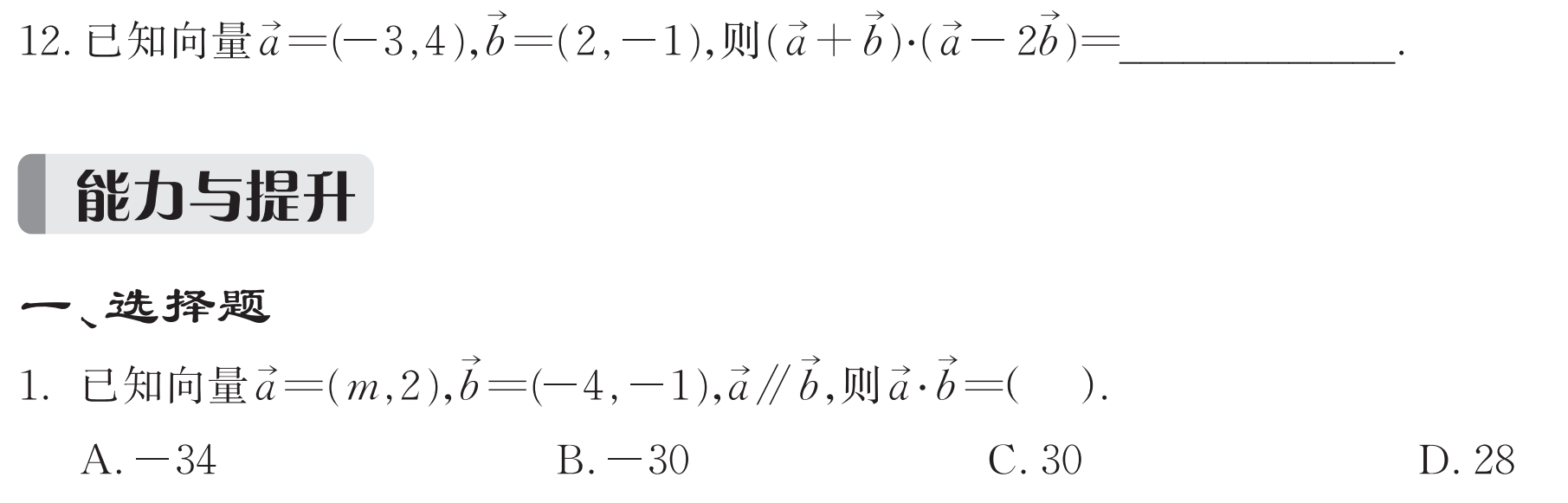 A
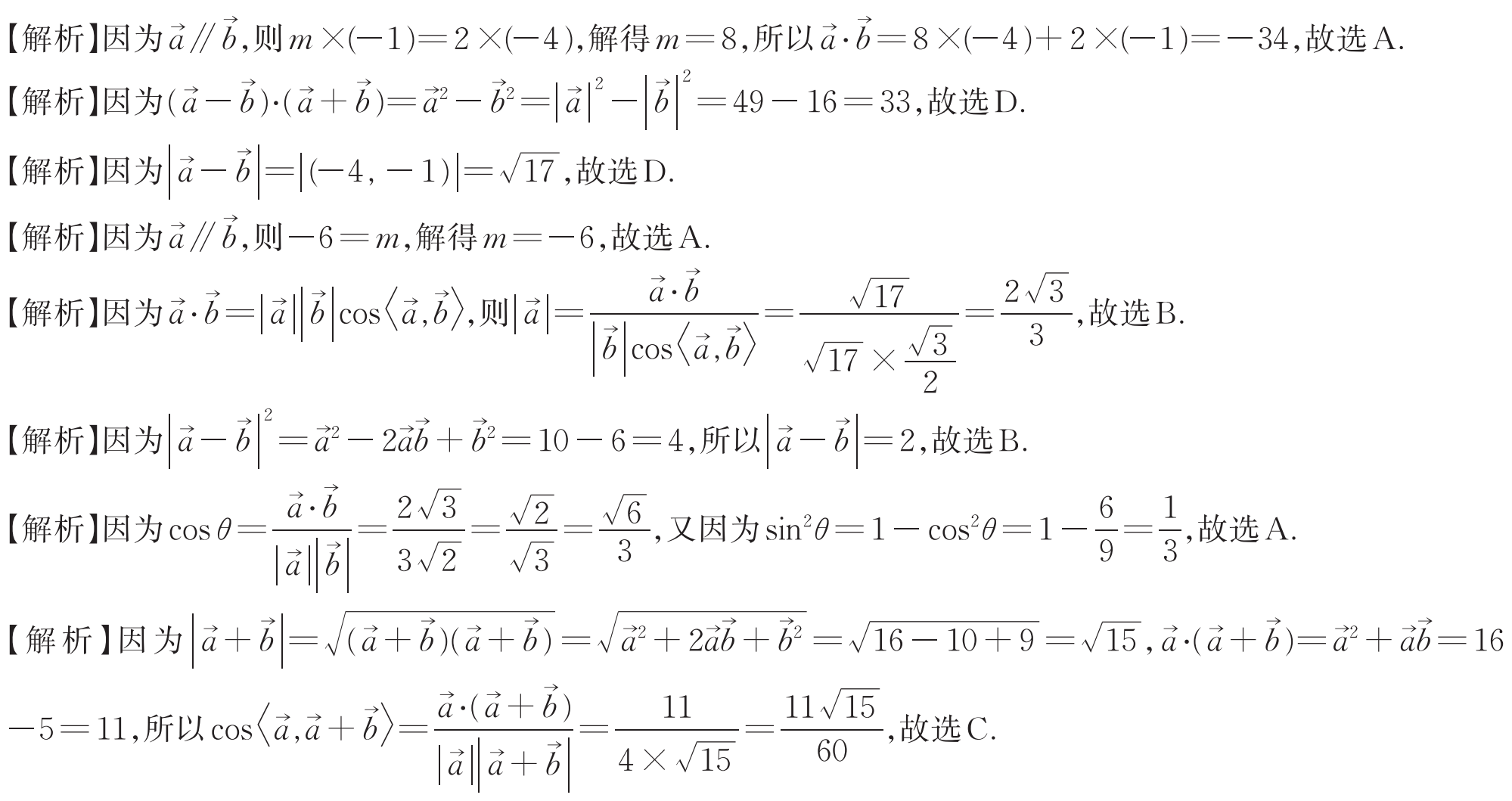 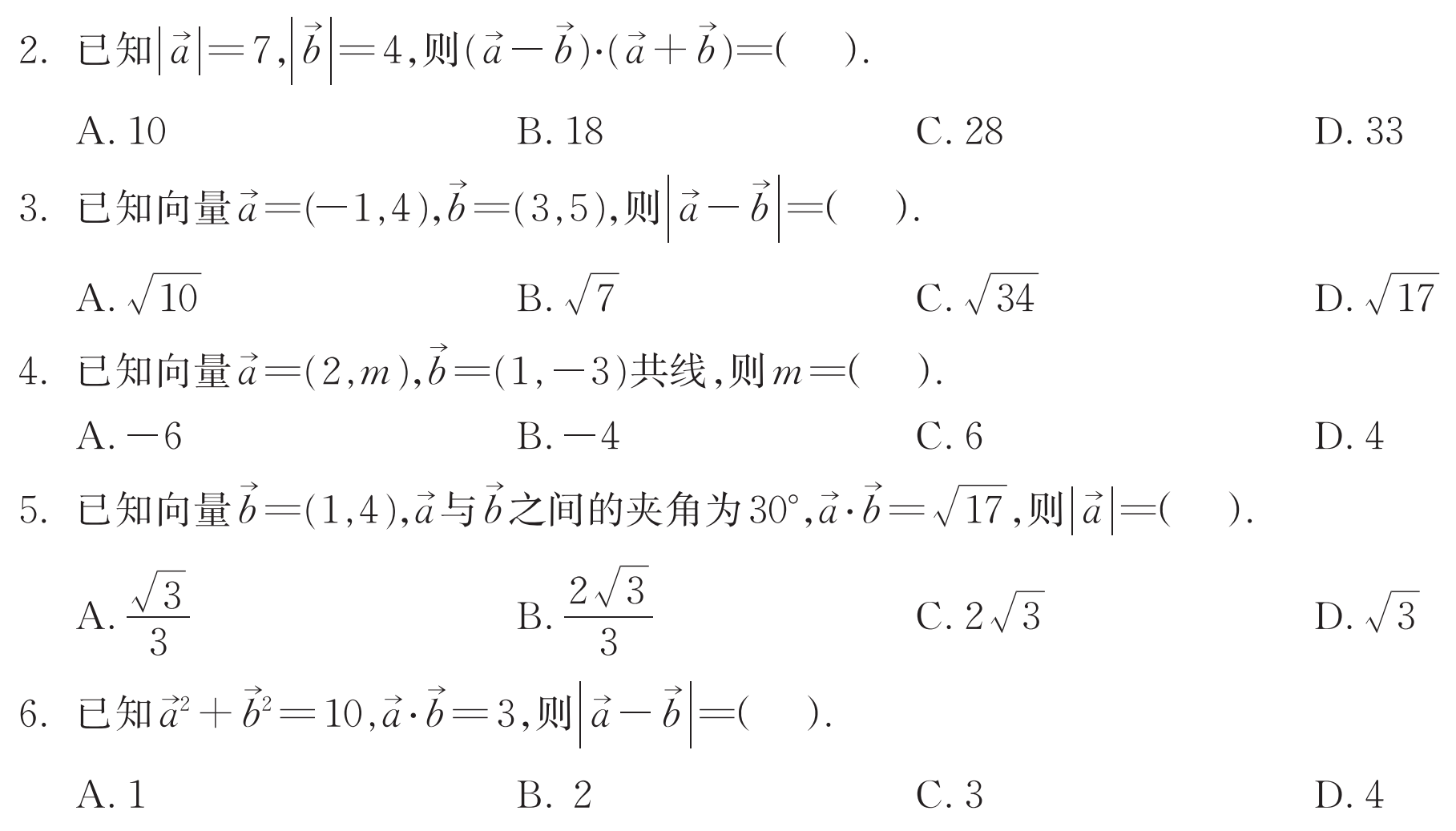 D
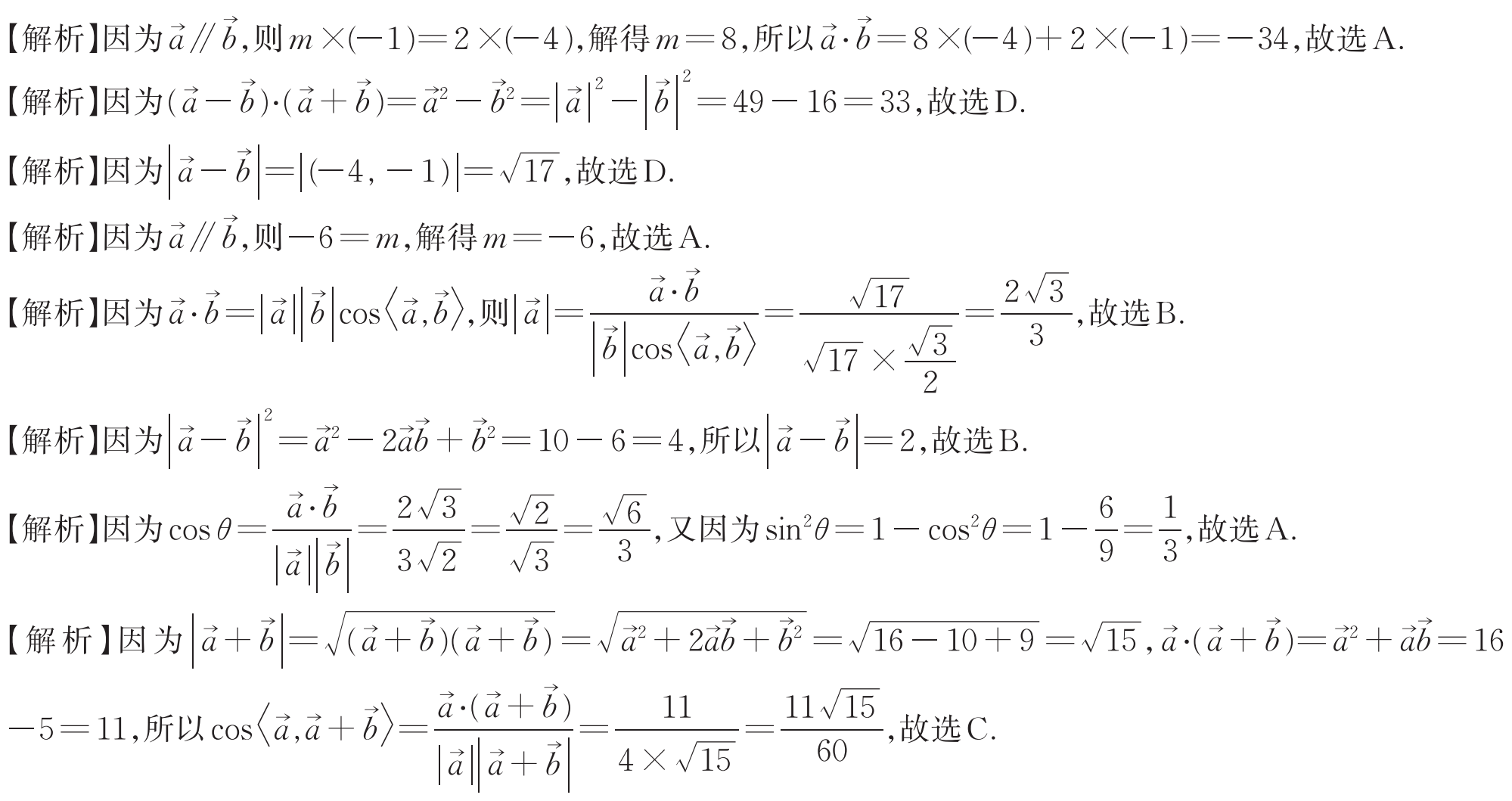 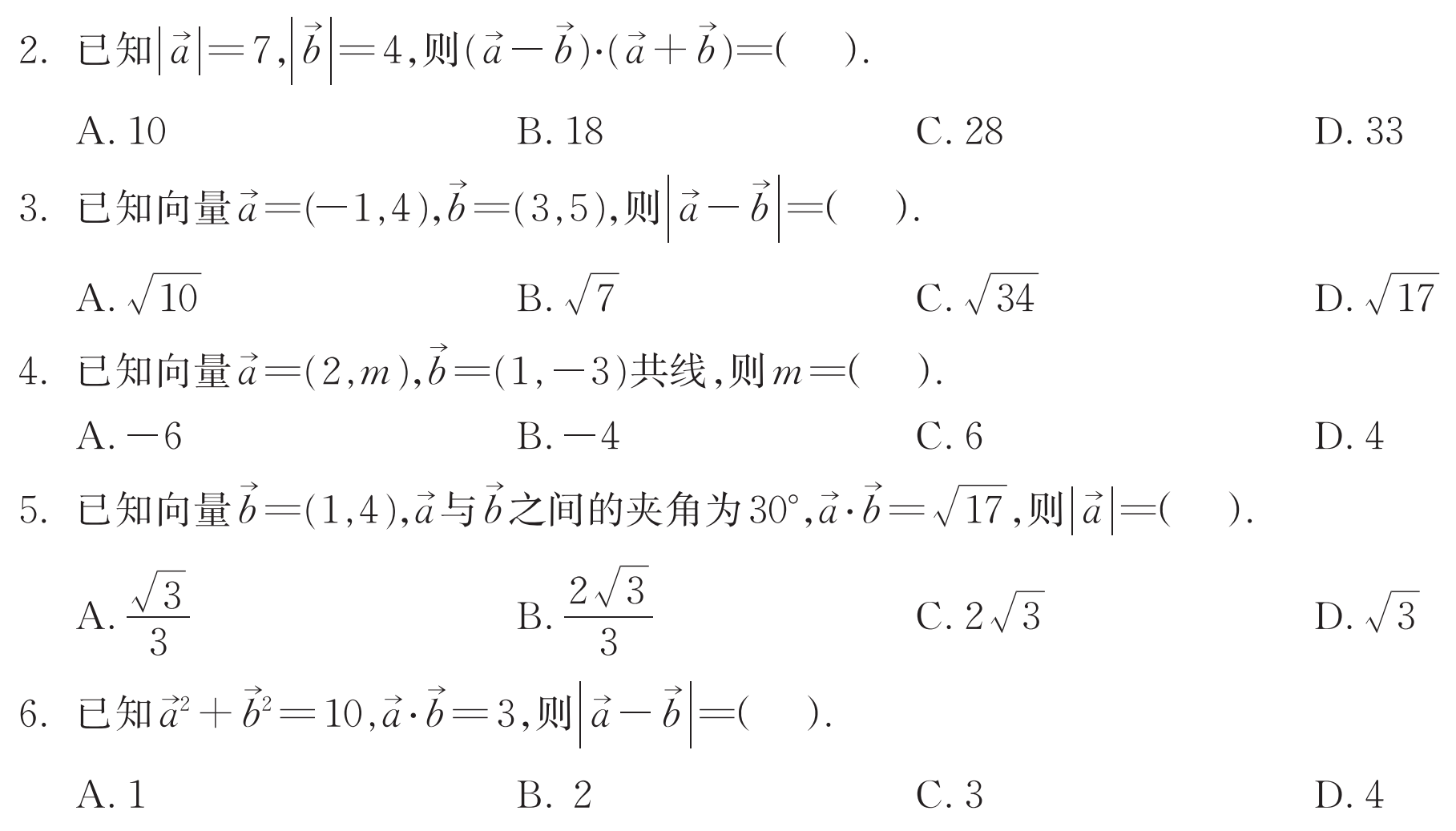 D
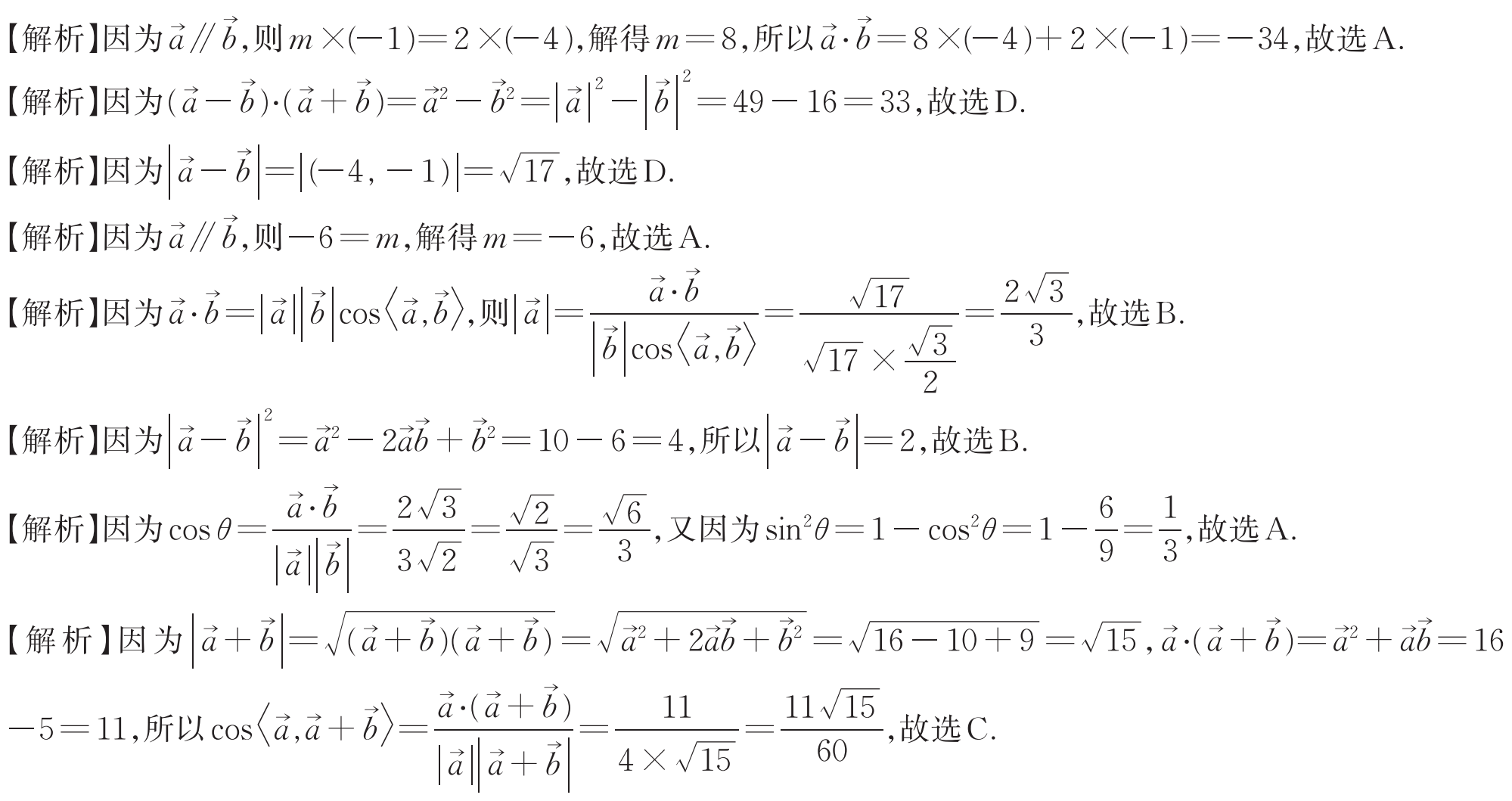 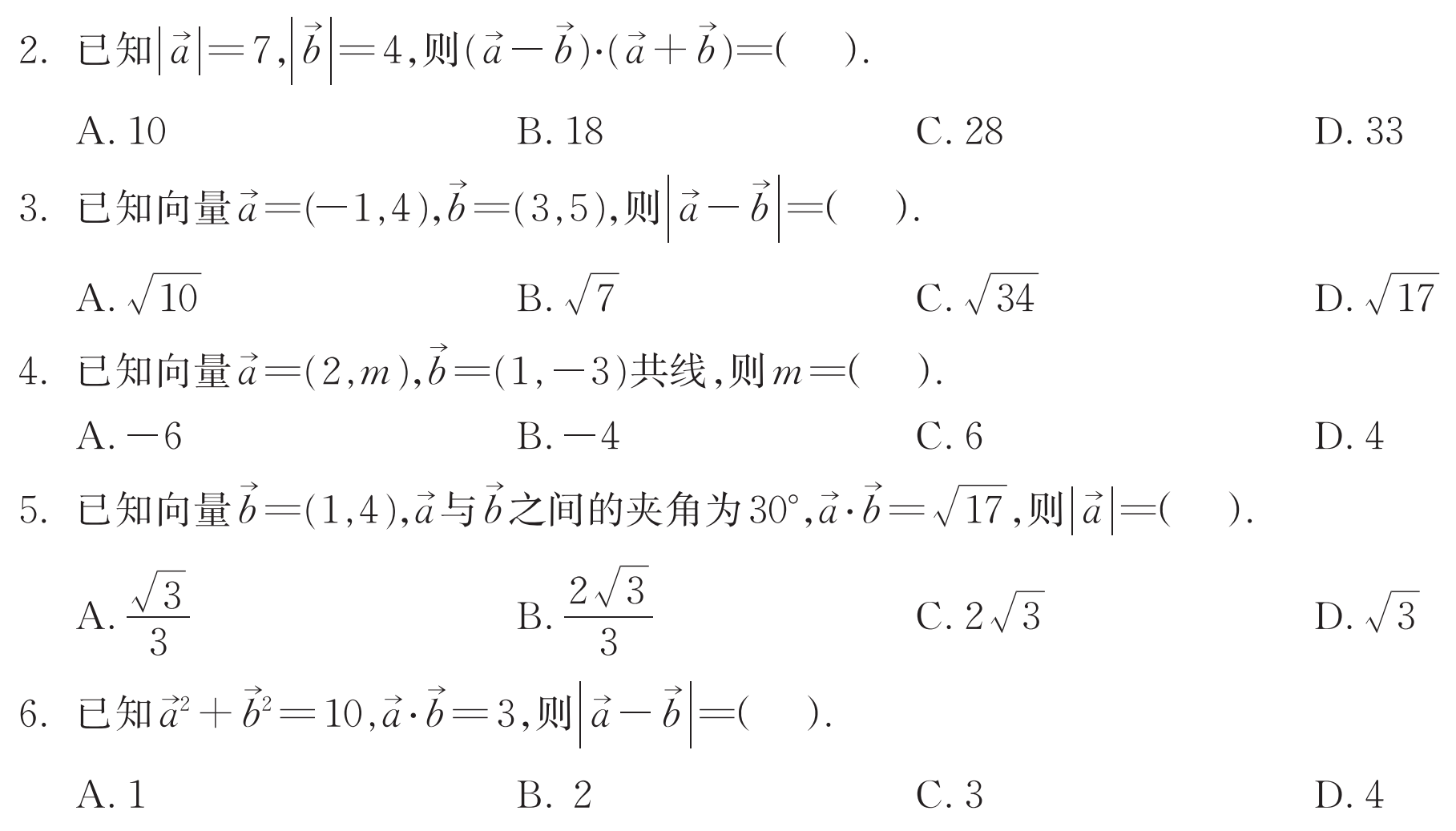 A
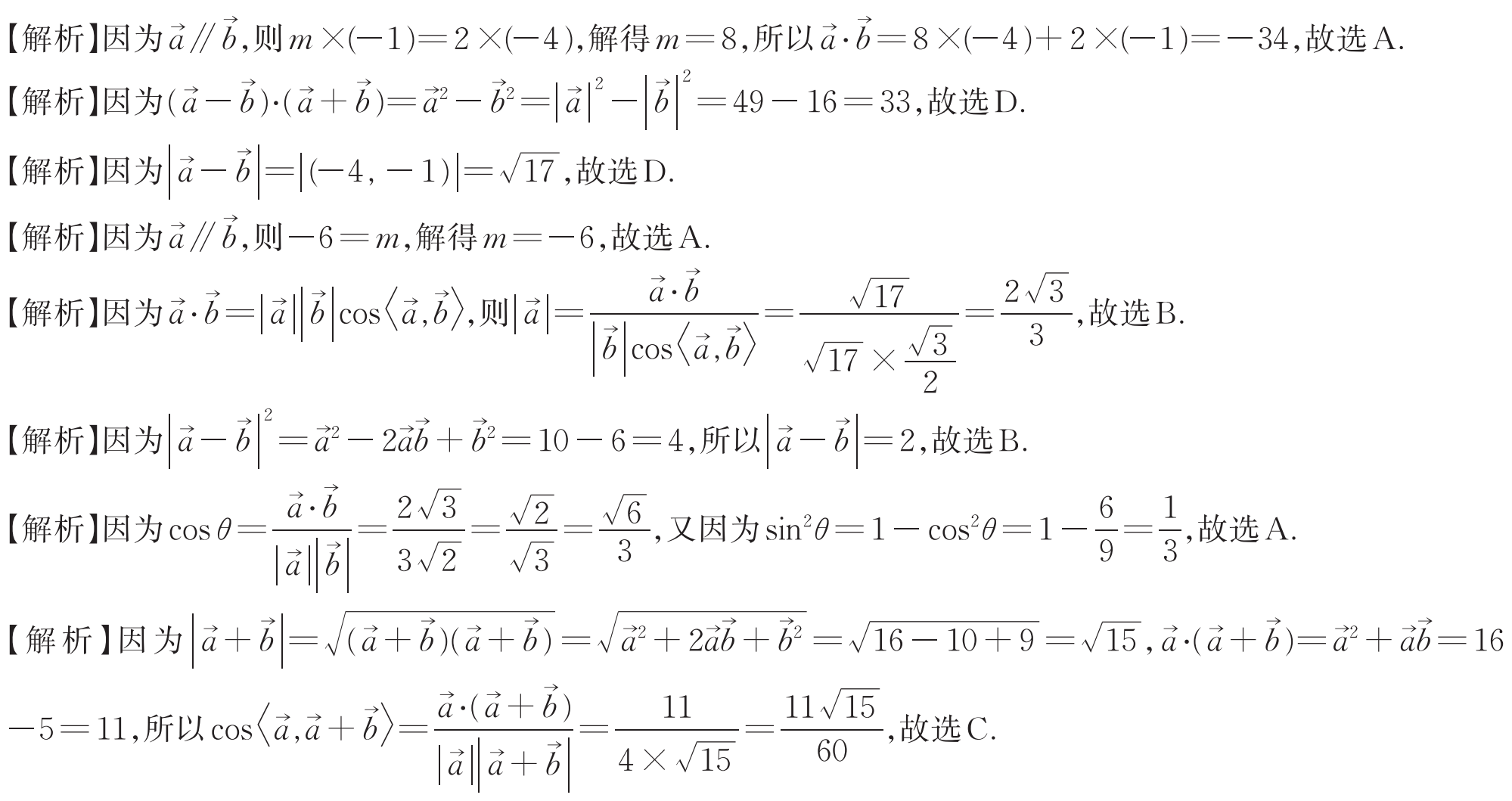 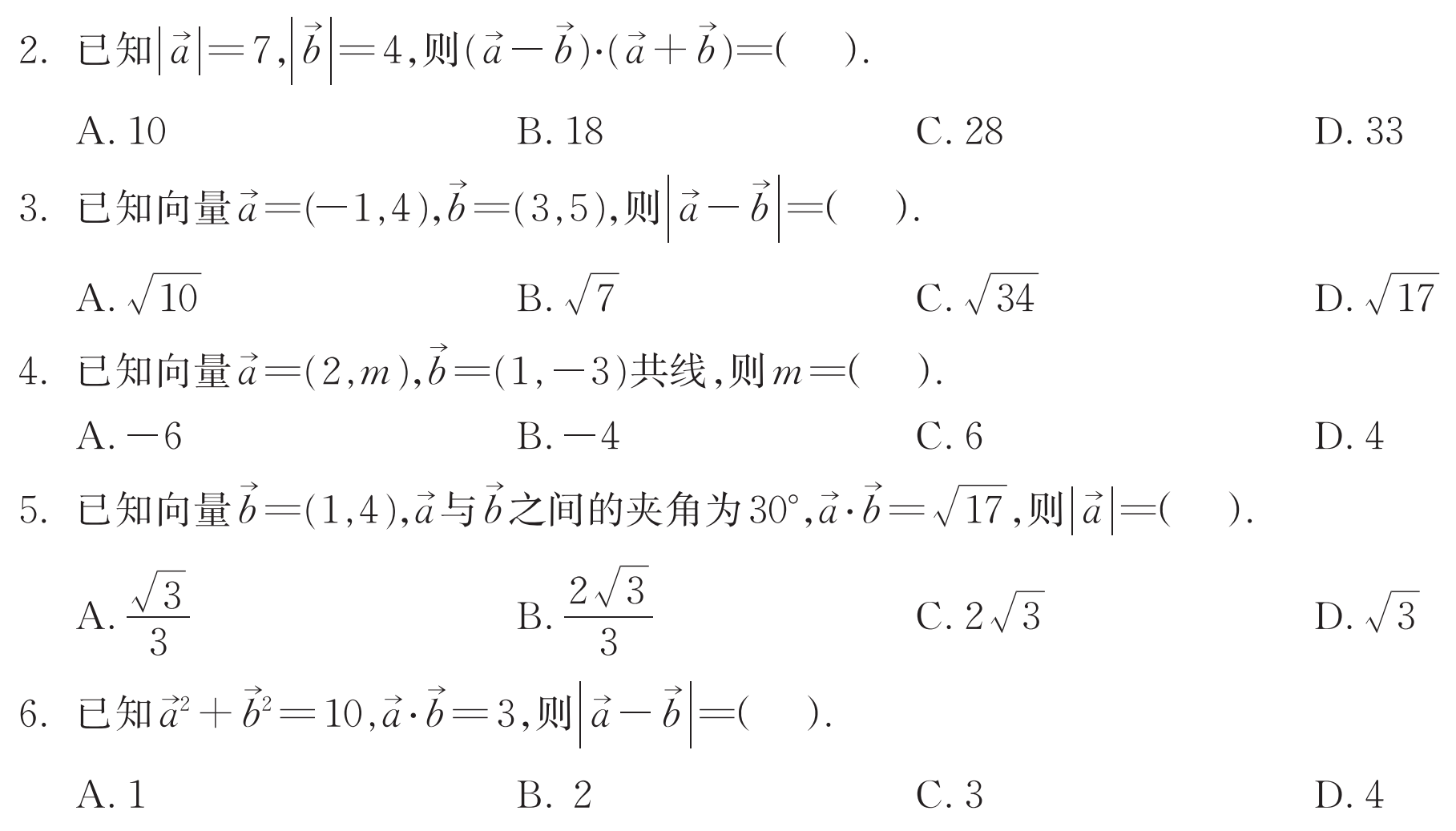 B
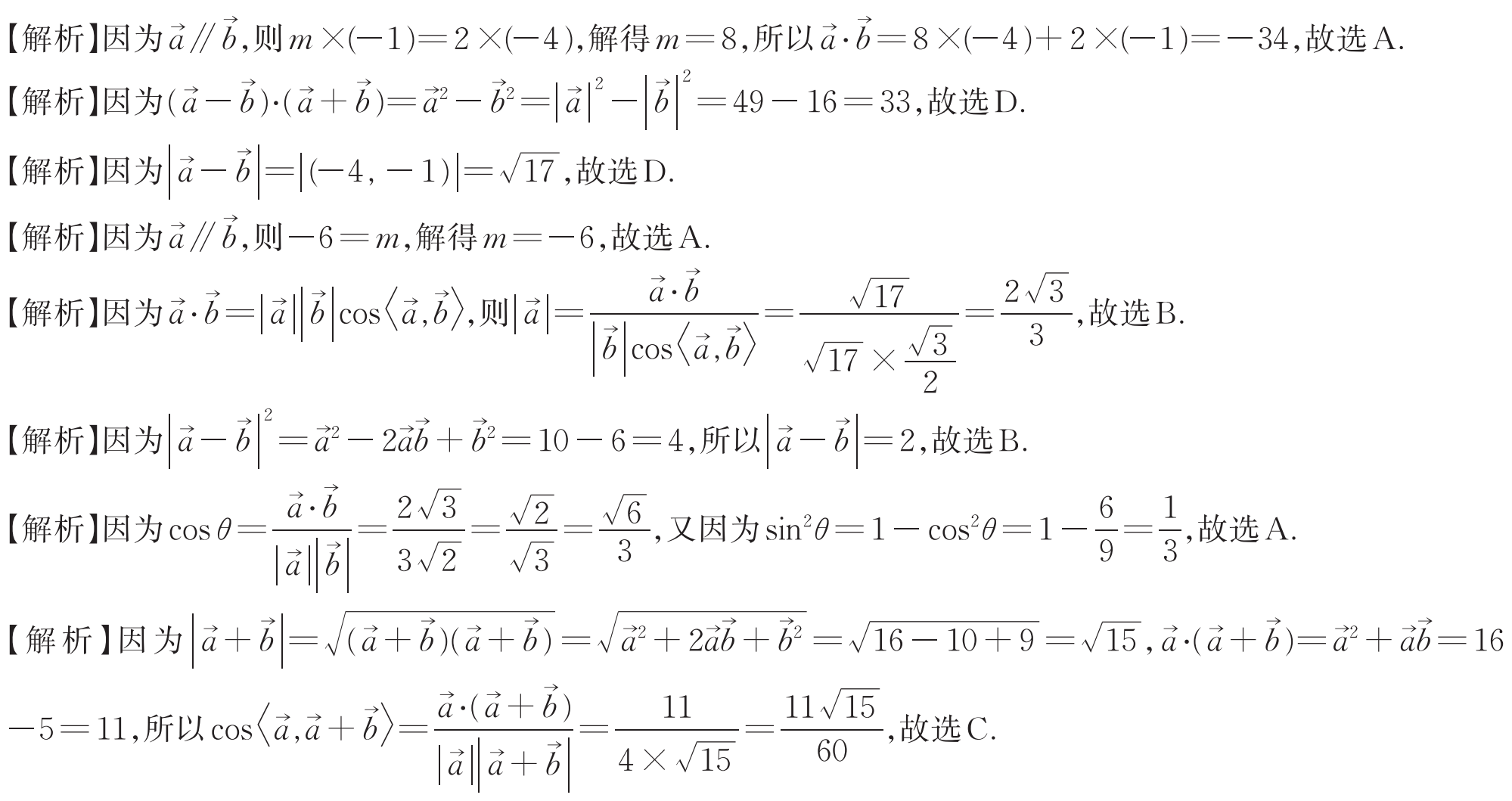 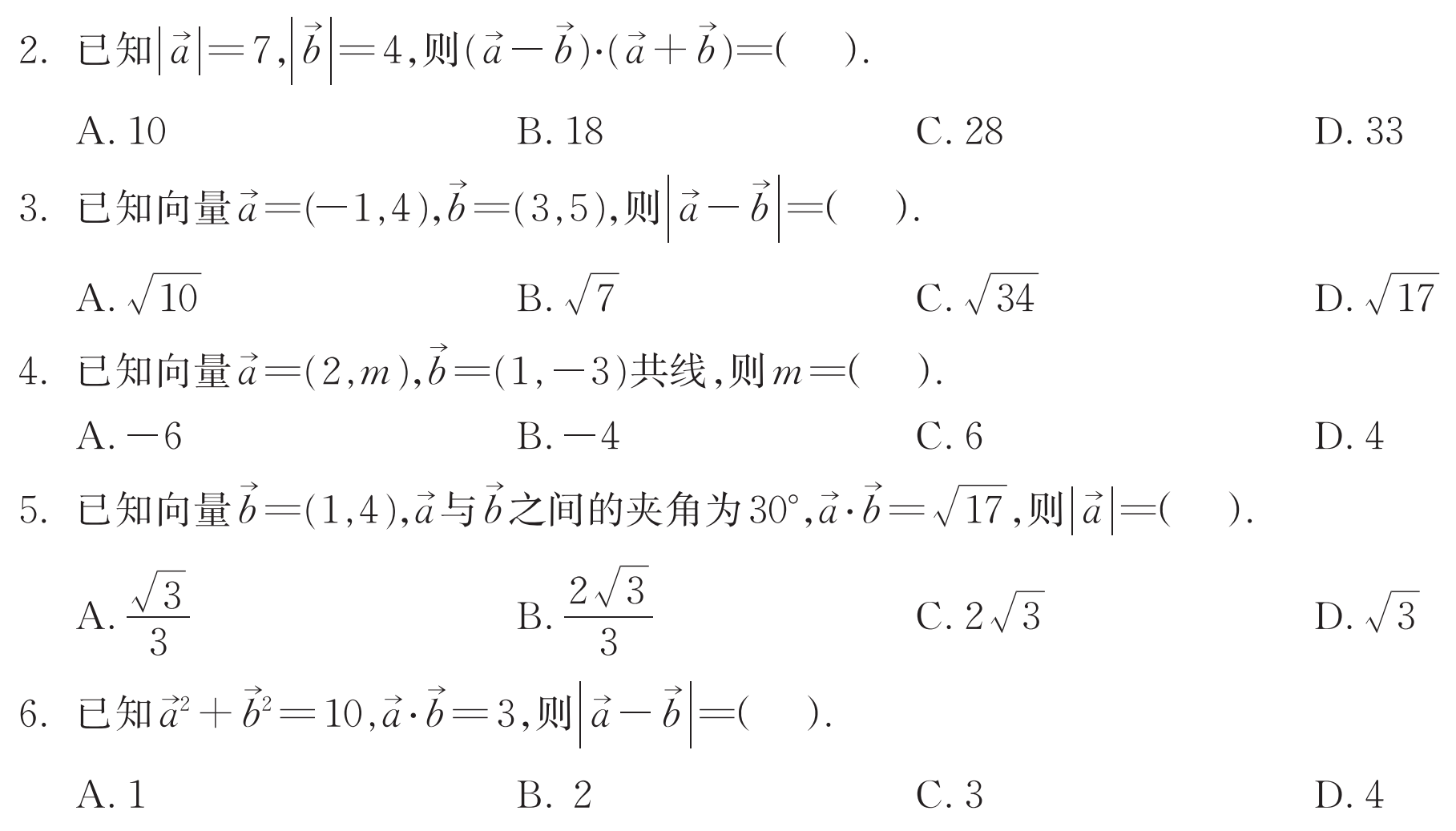 B
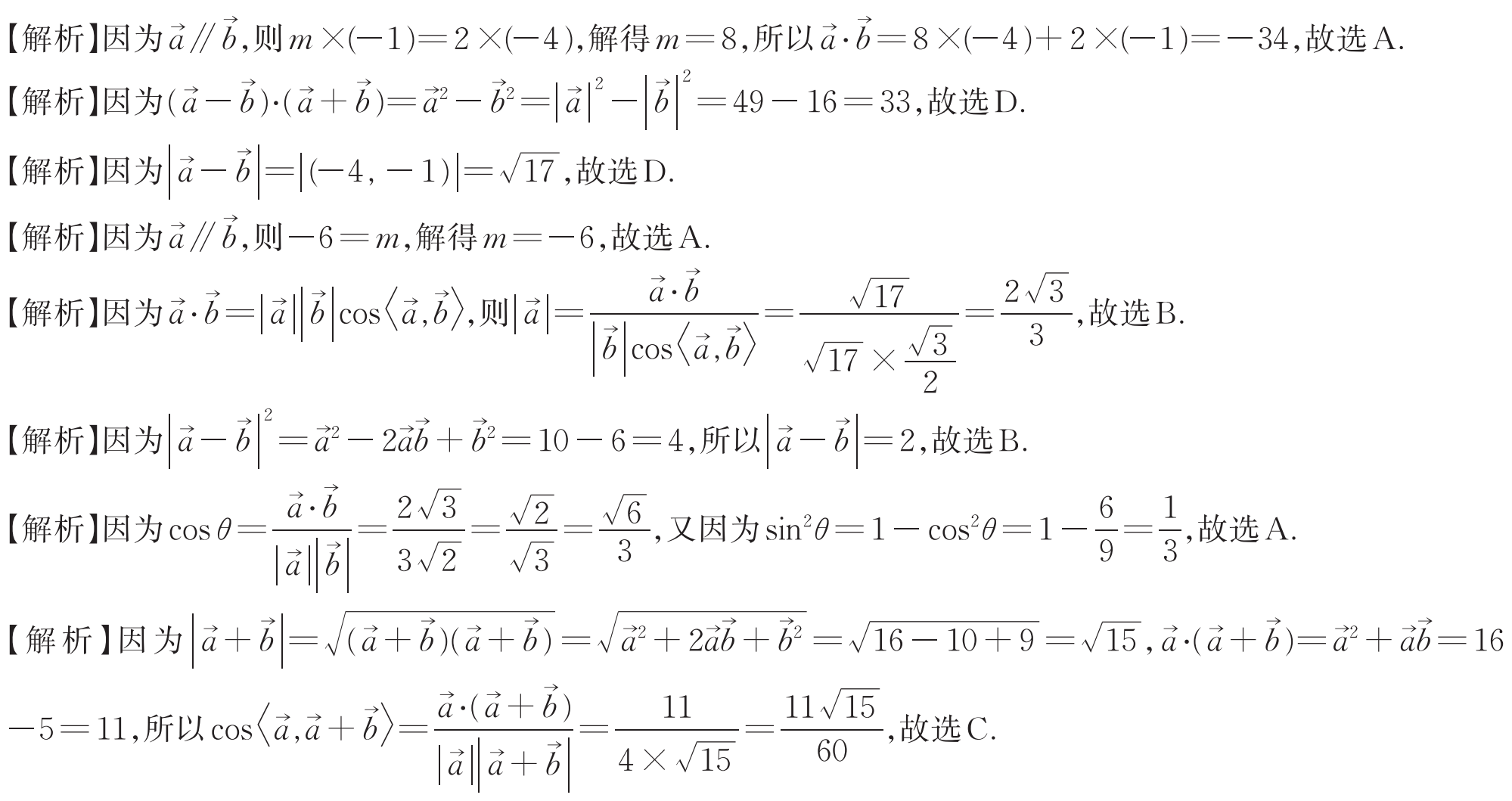 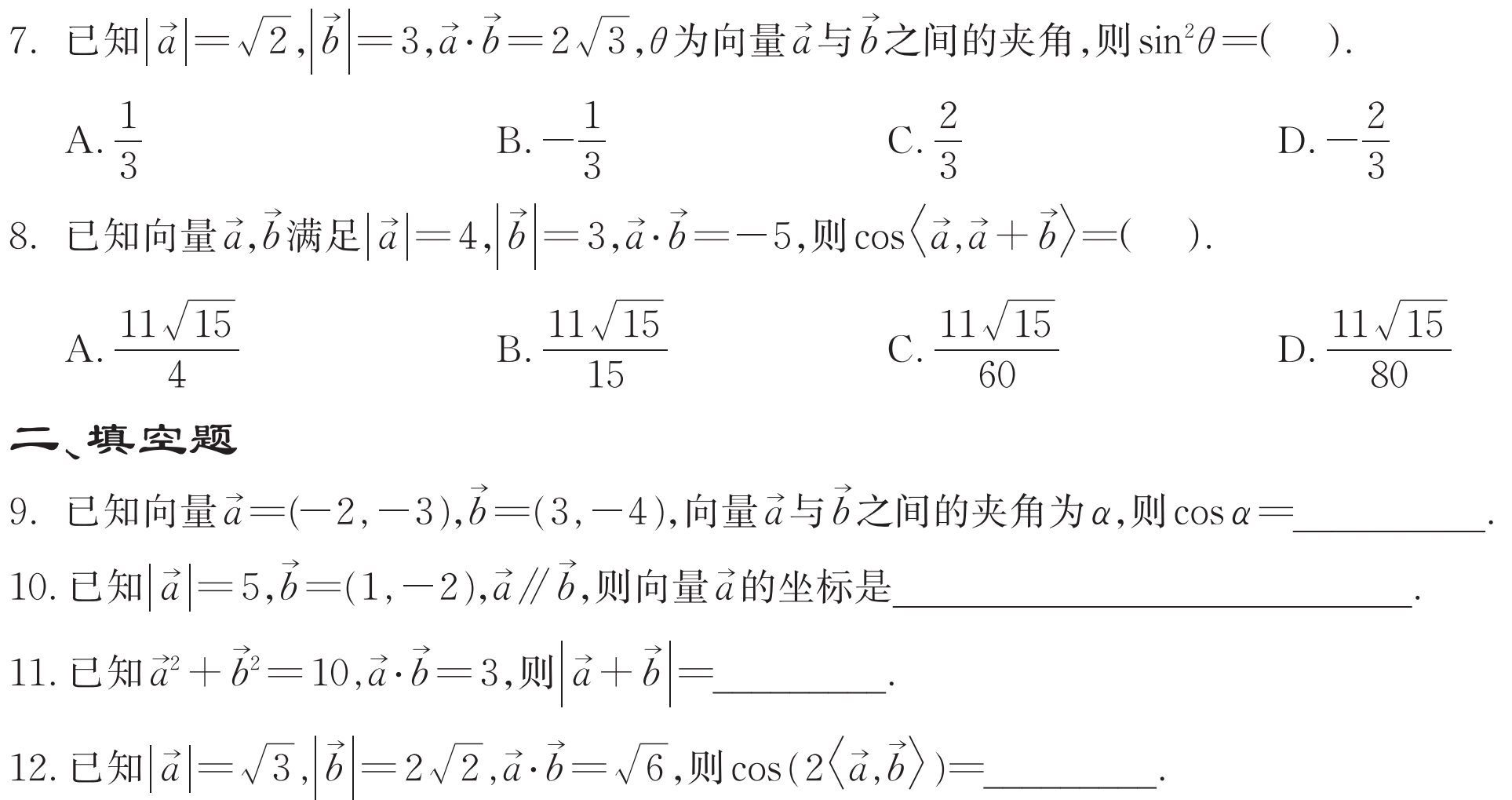 A
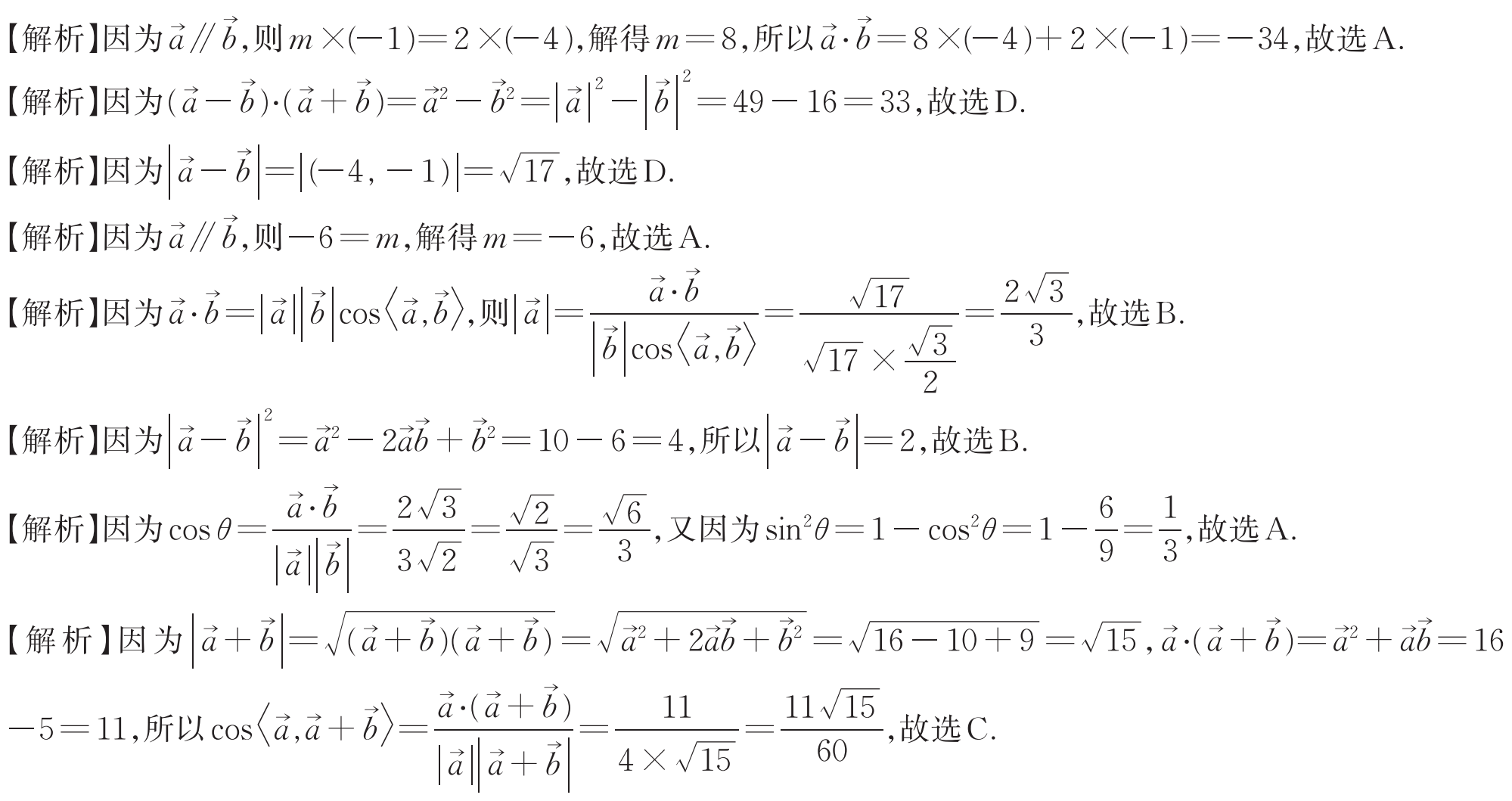 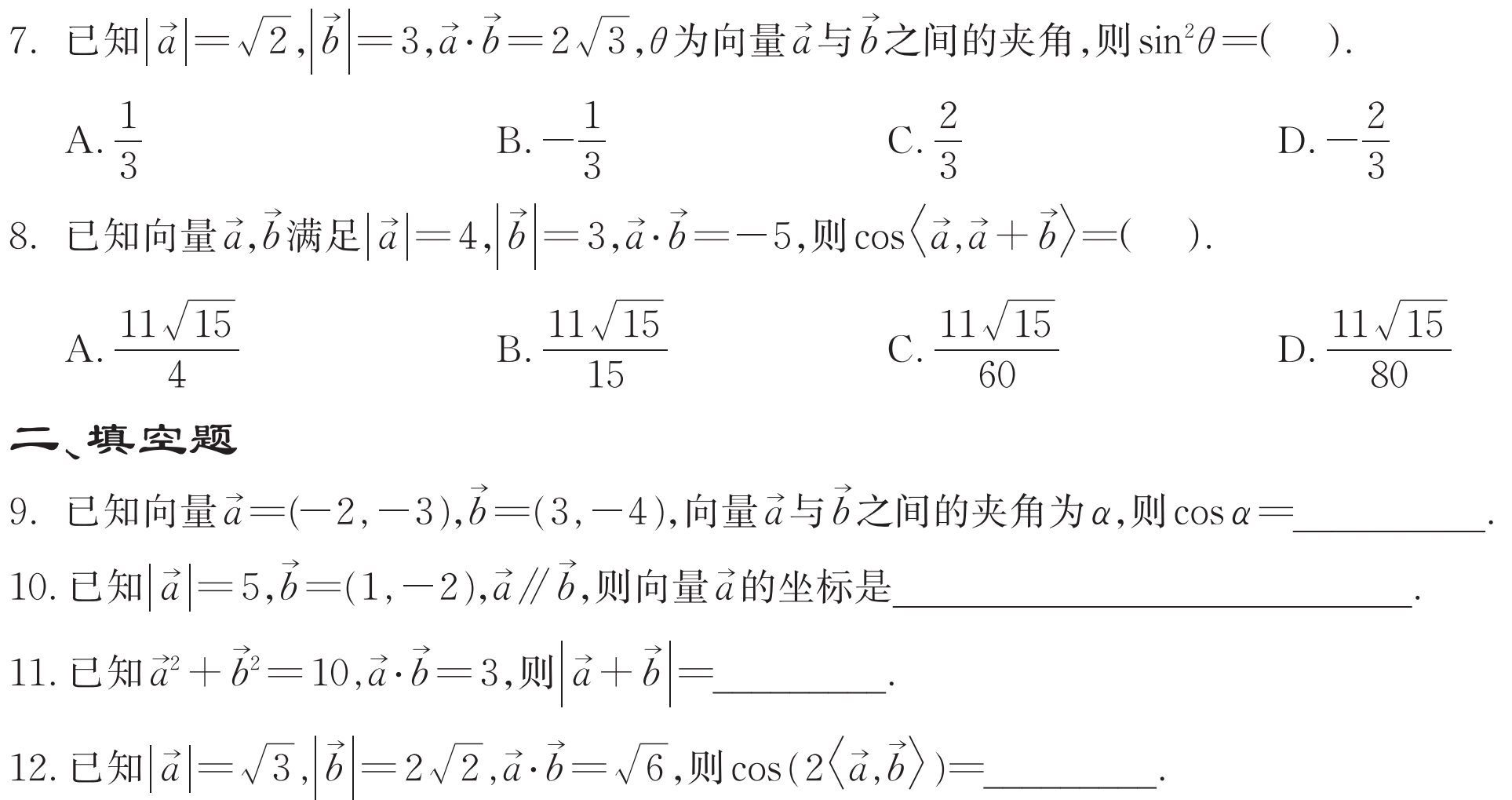 C
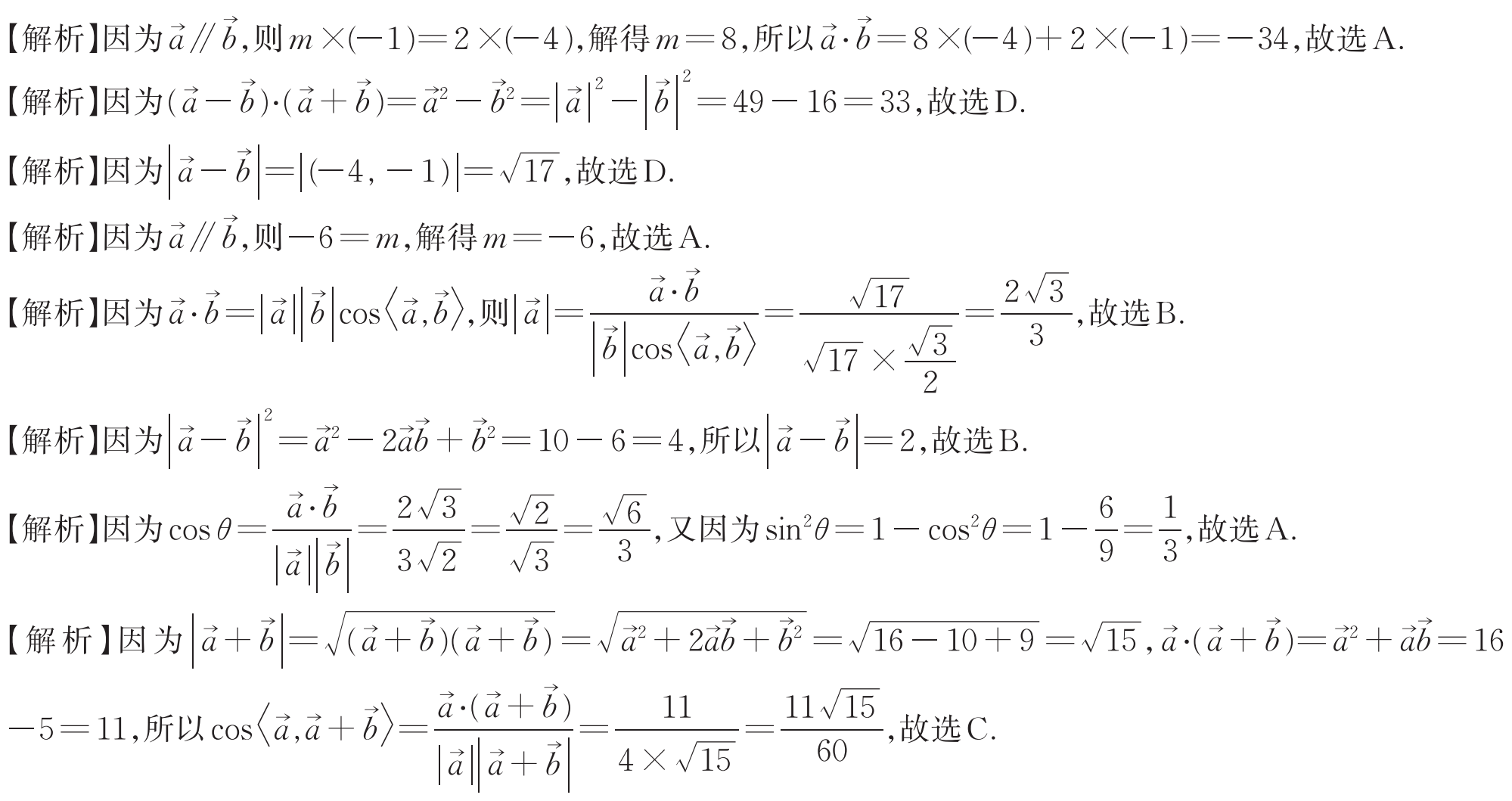 二、填空题
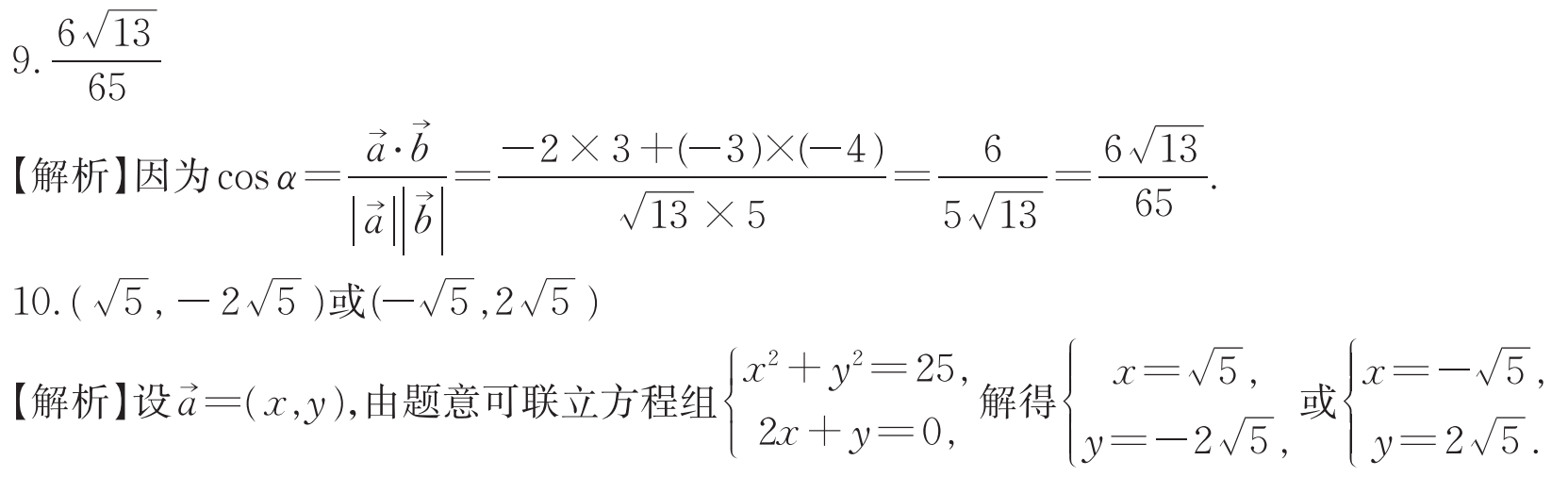 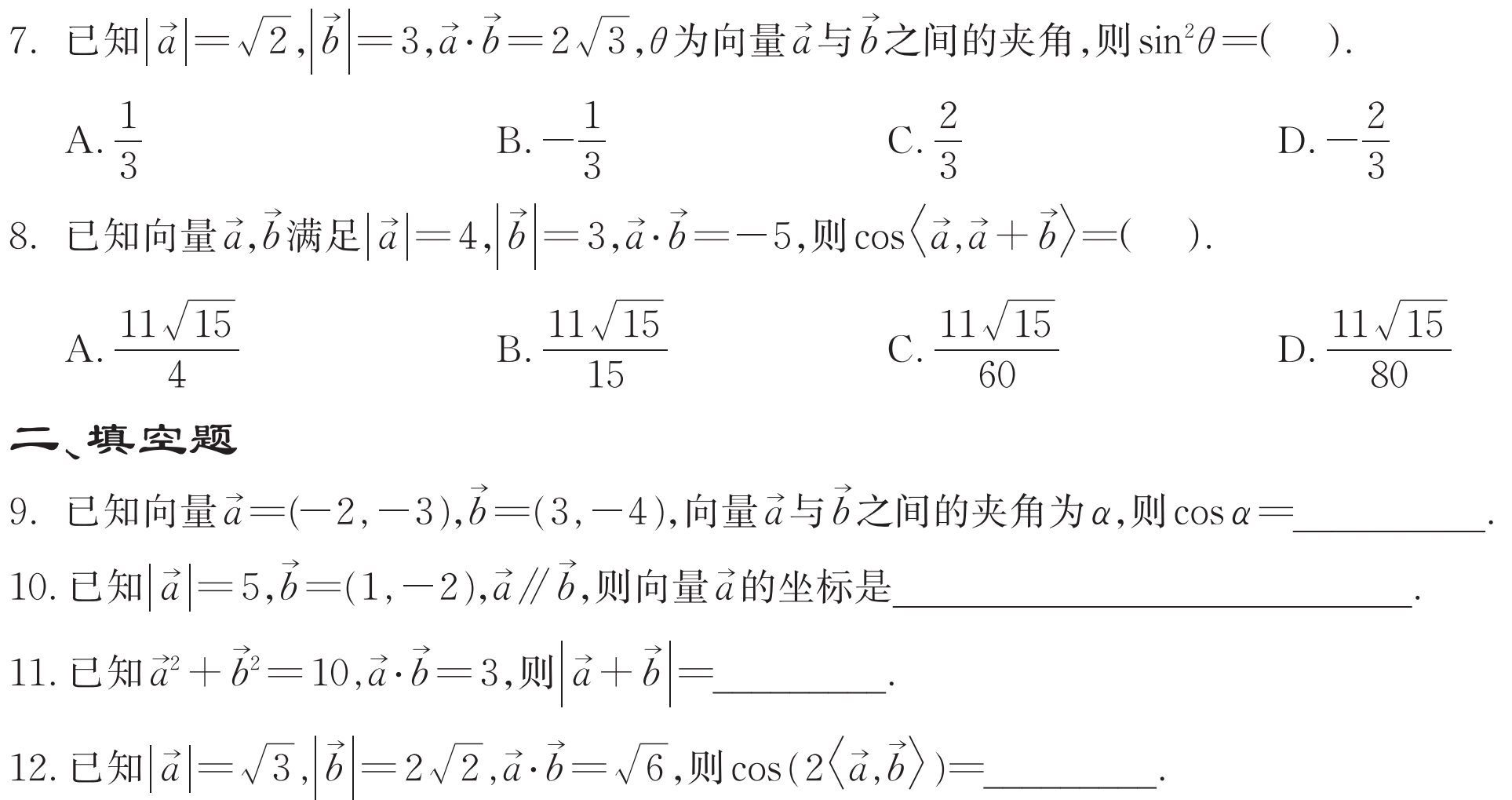 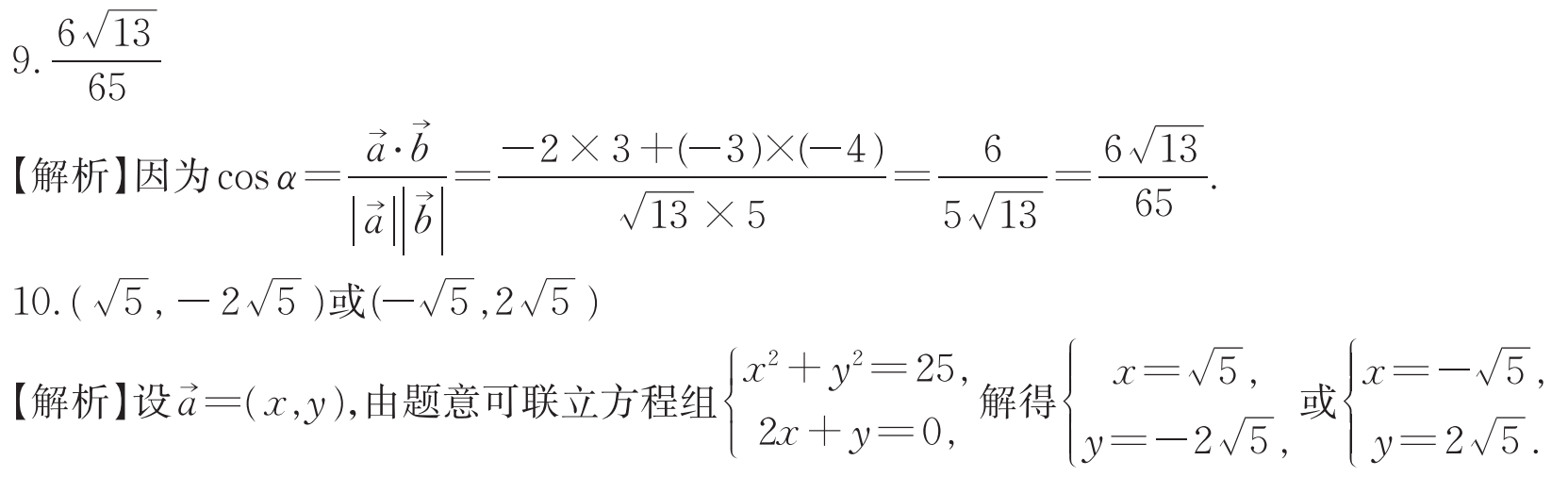 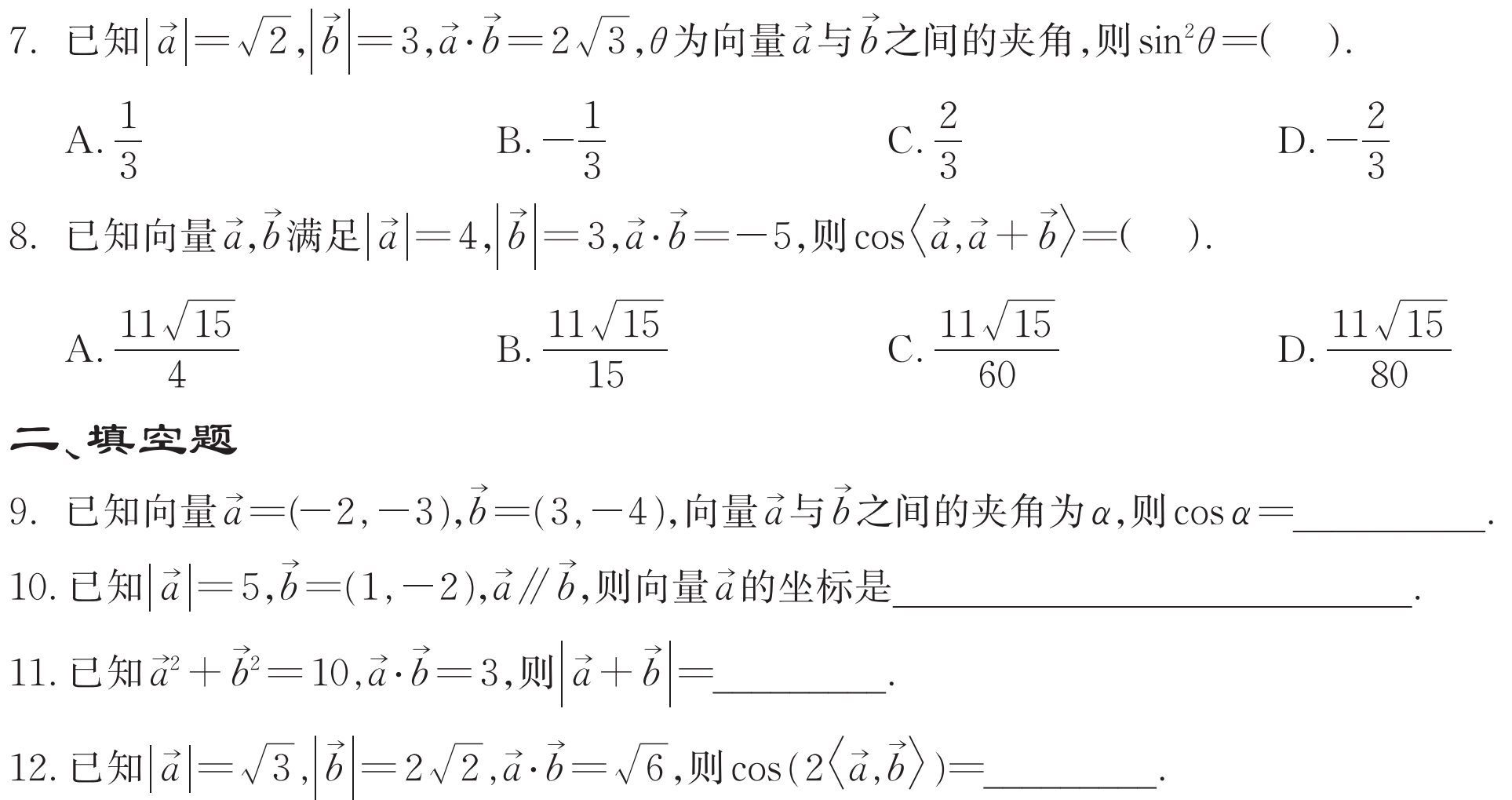 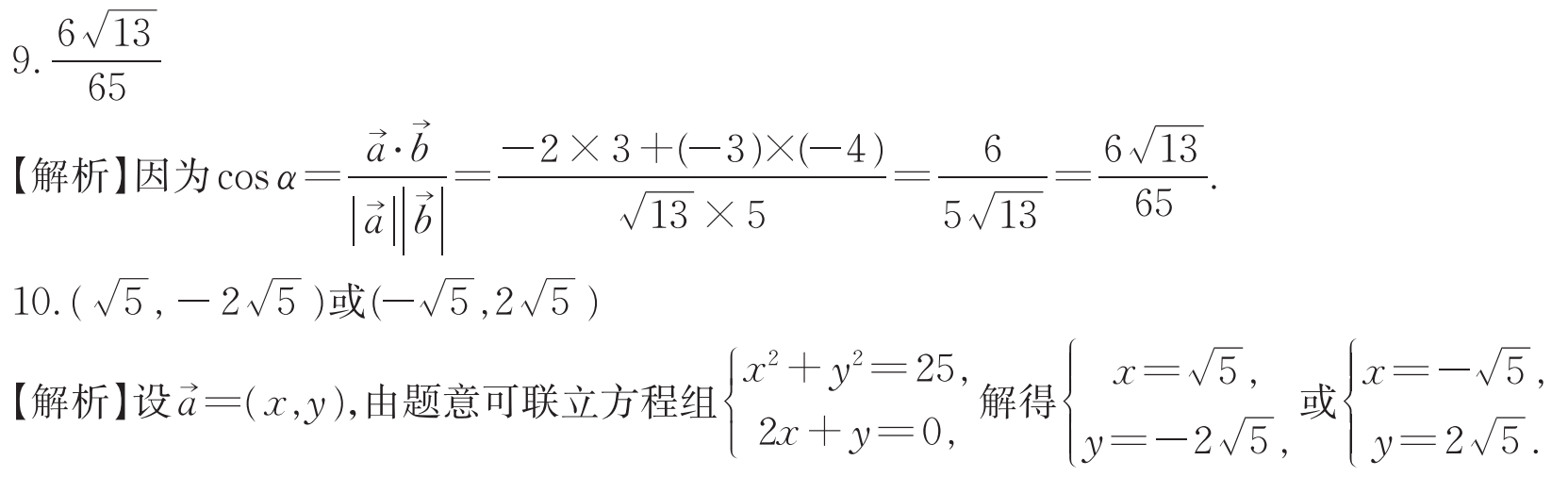 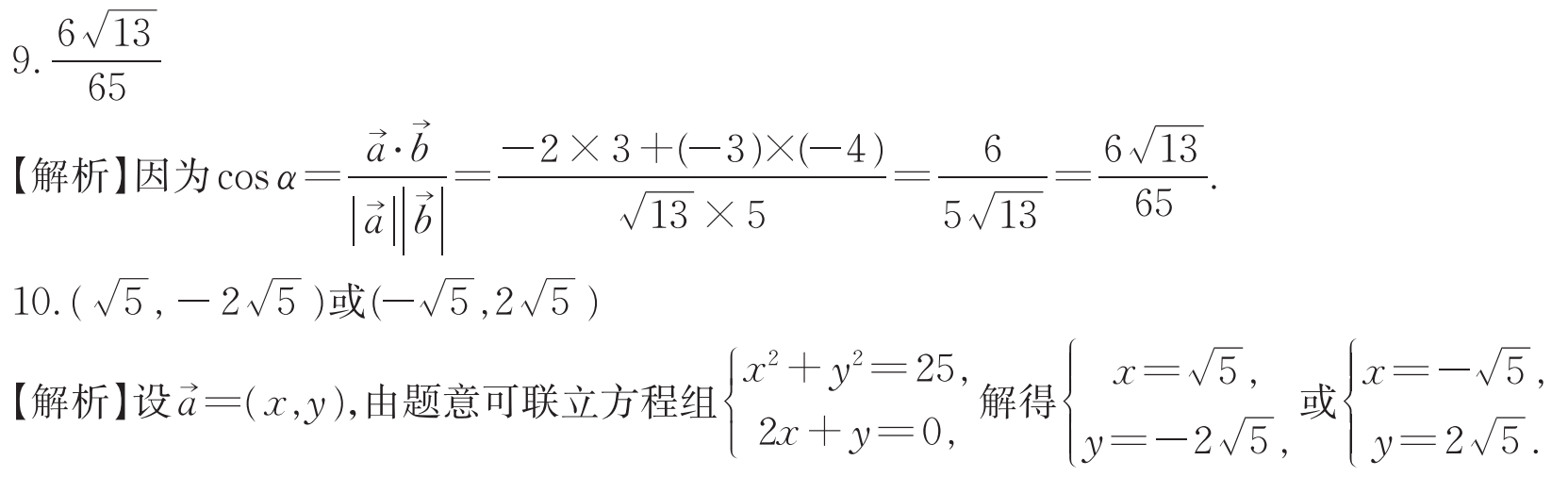 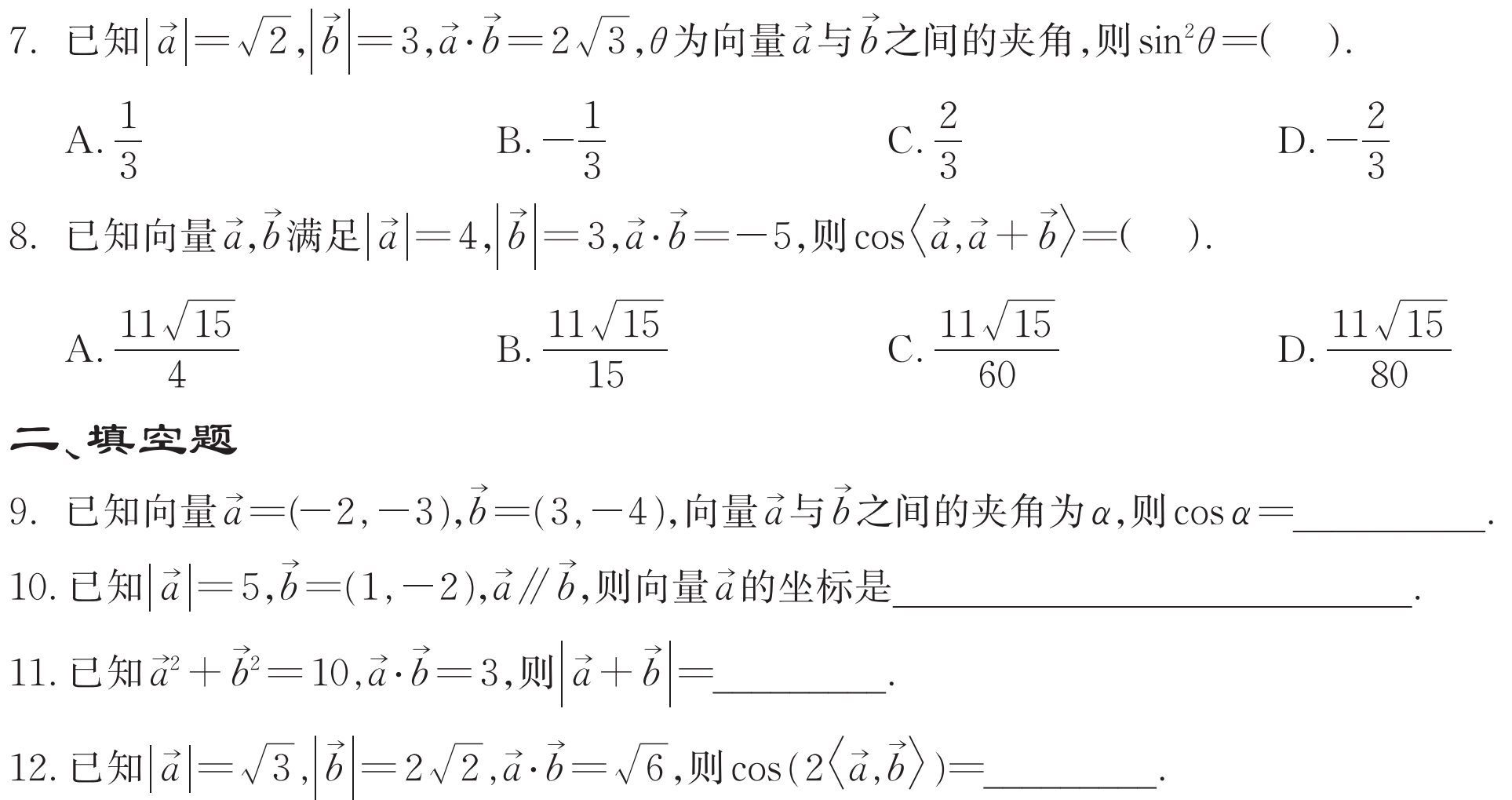 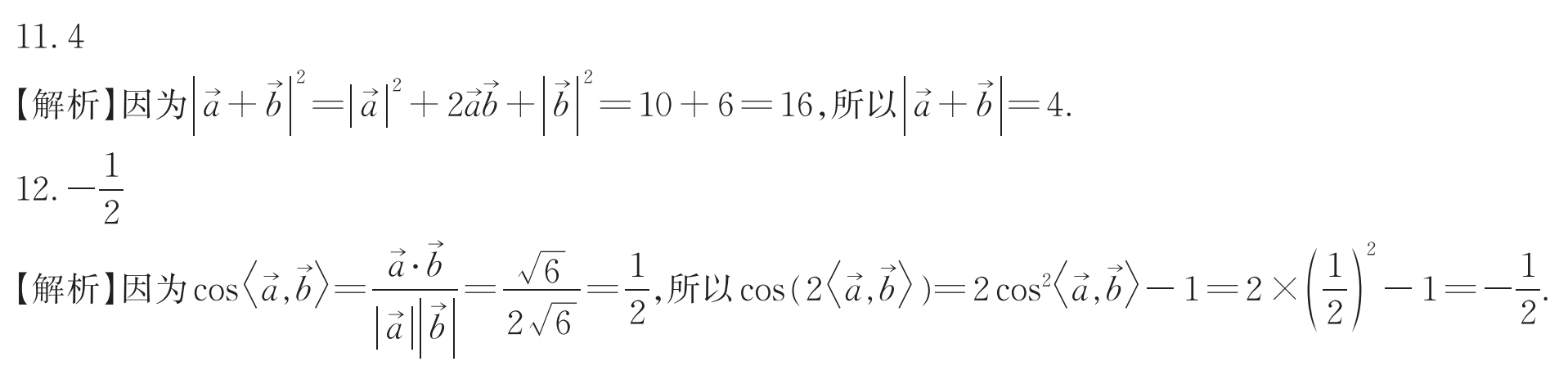 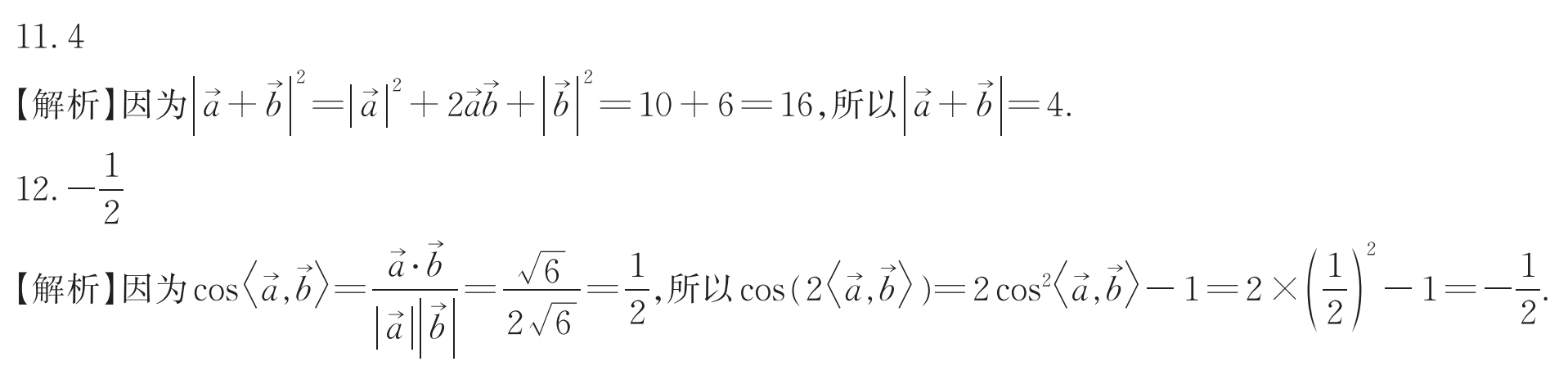 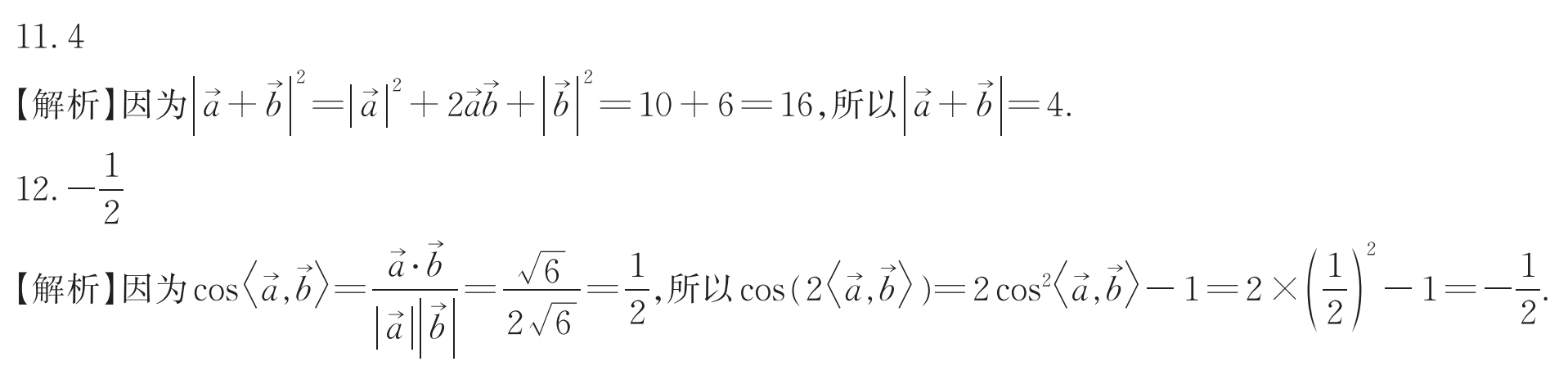 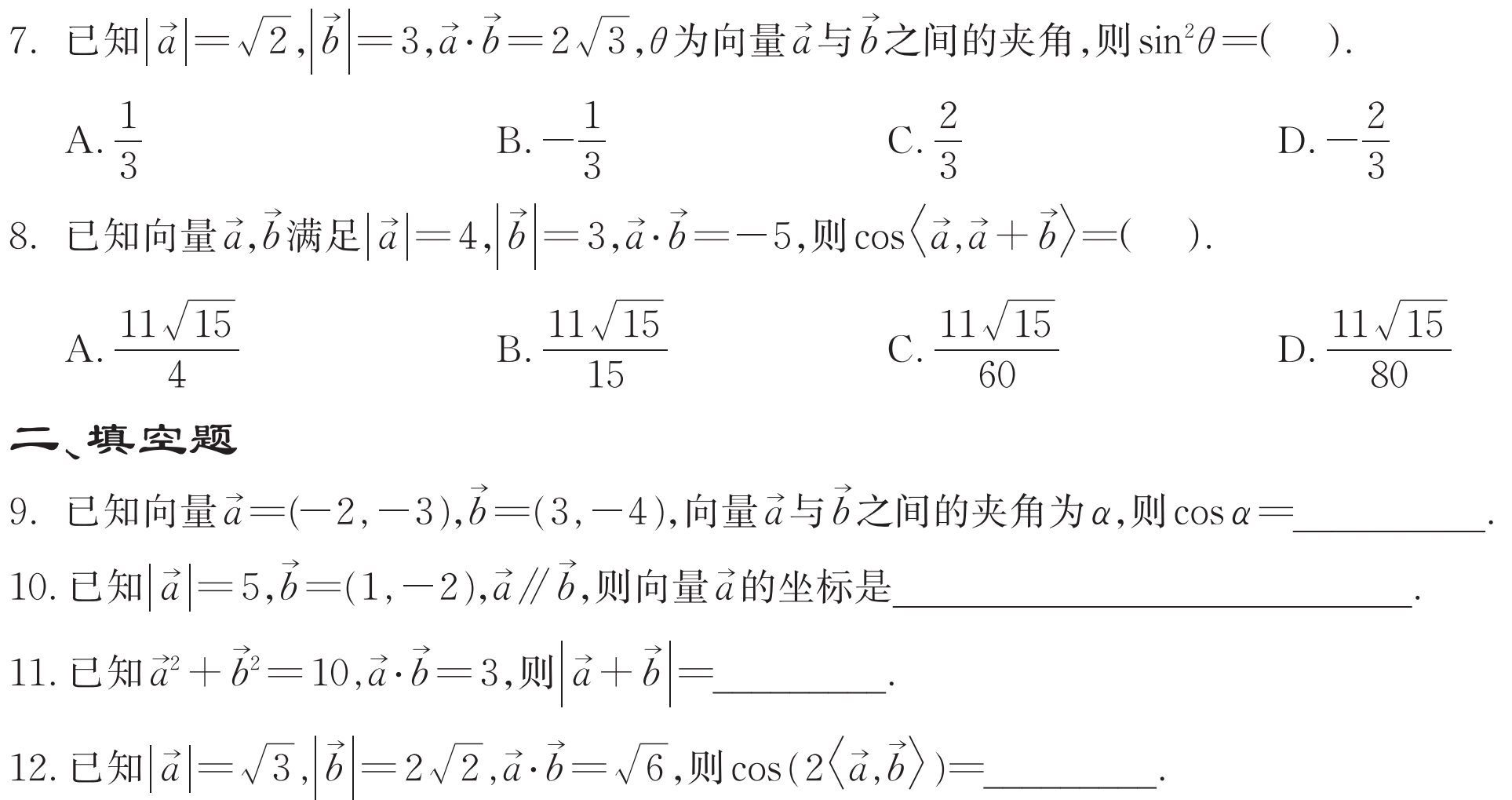 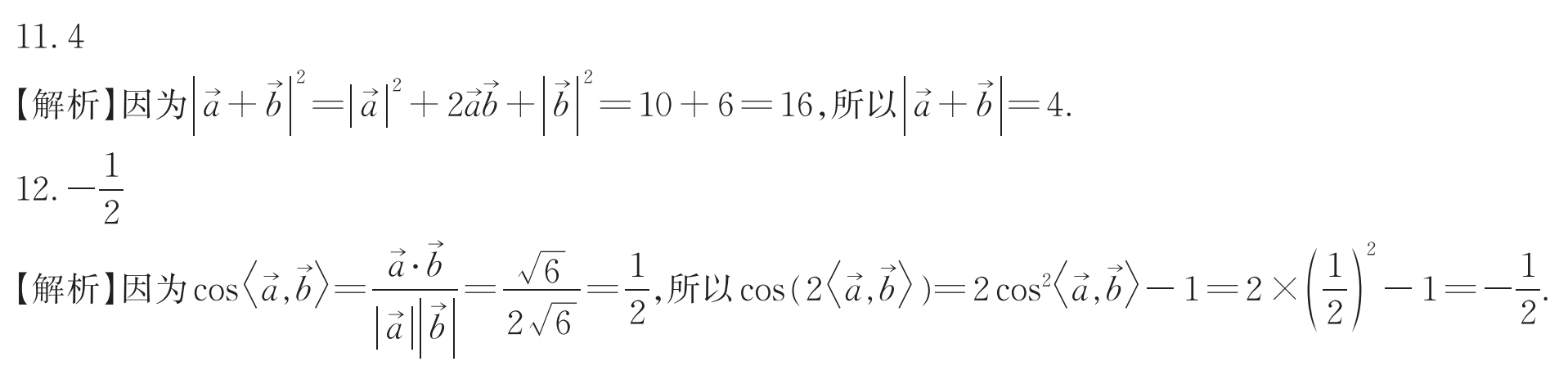 三、解答题
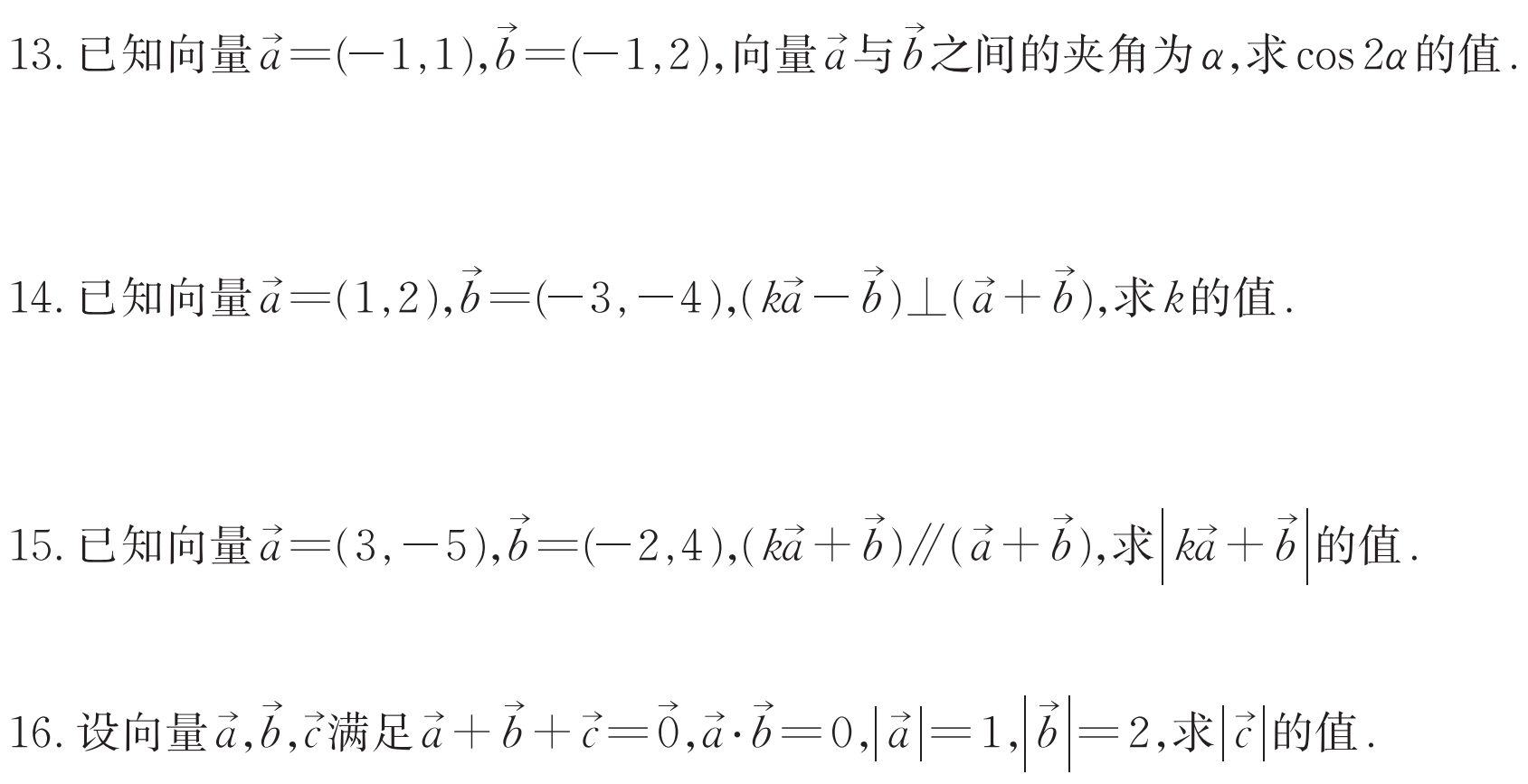 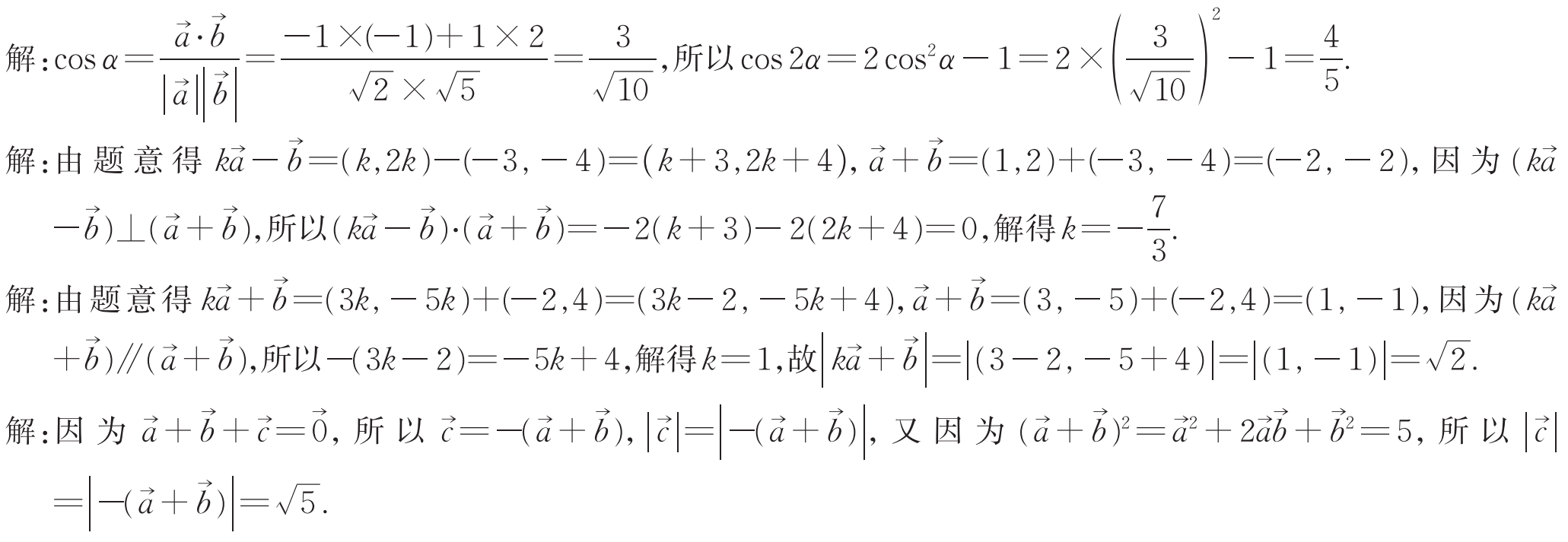 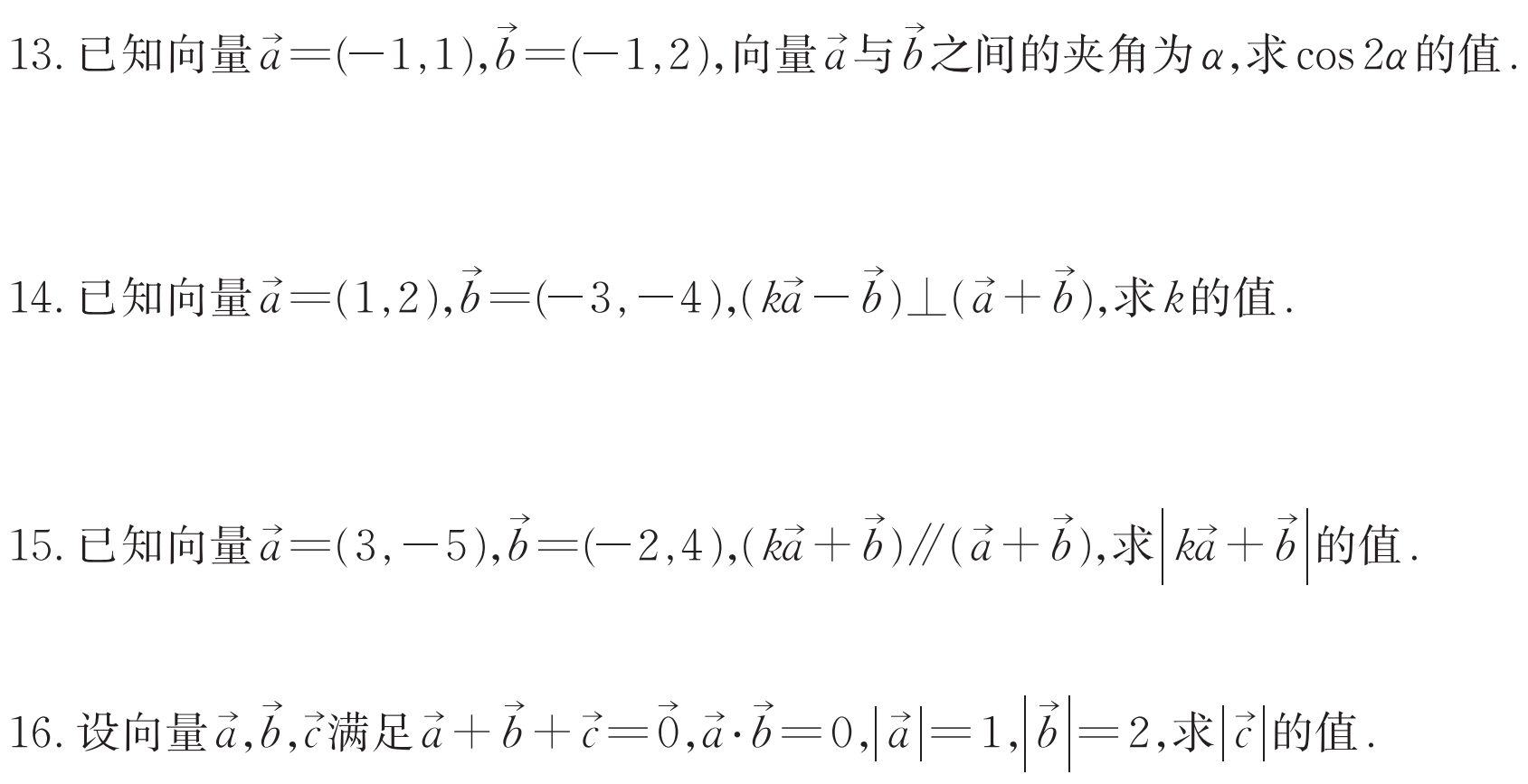 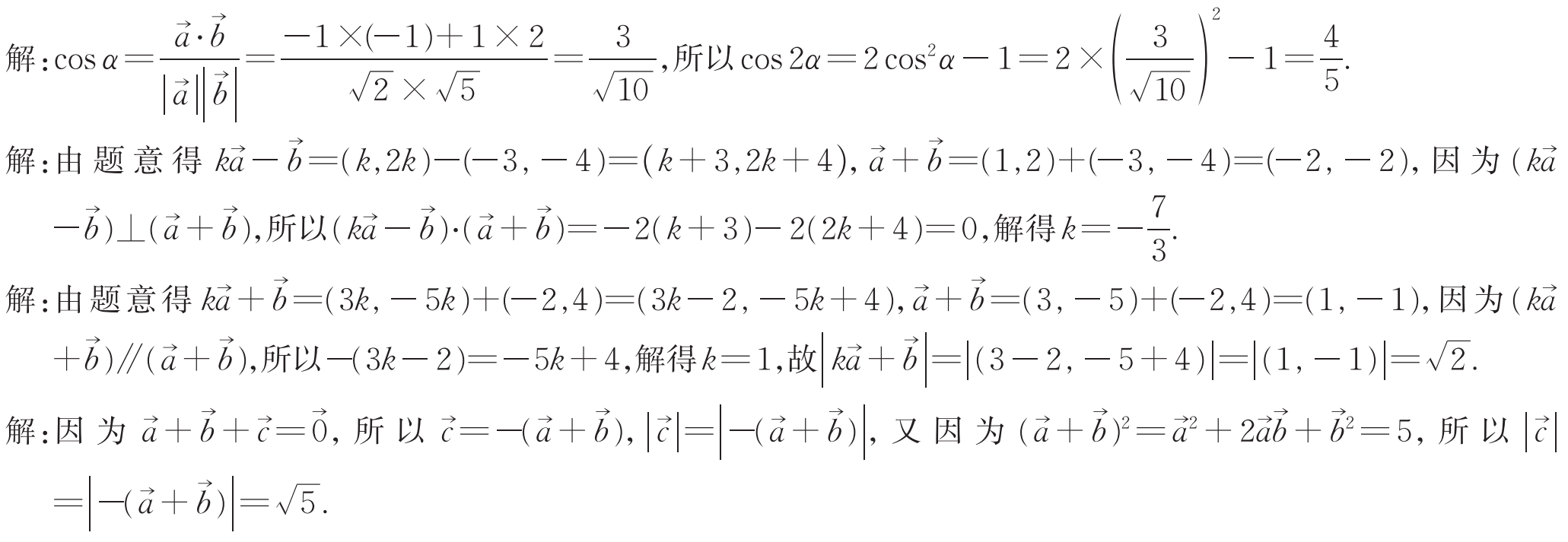 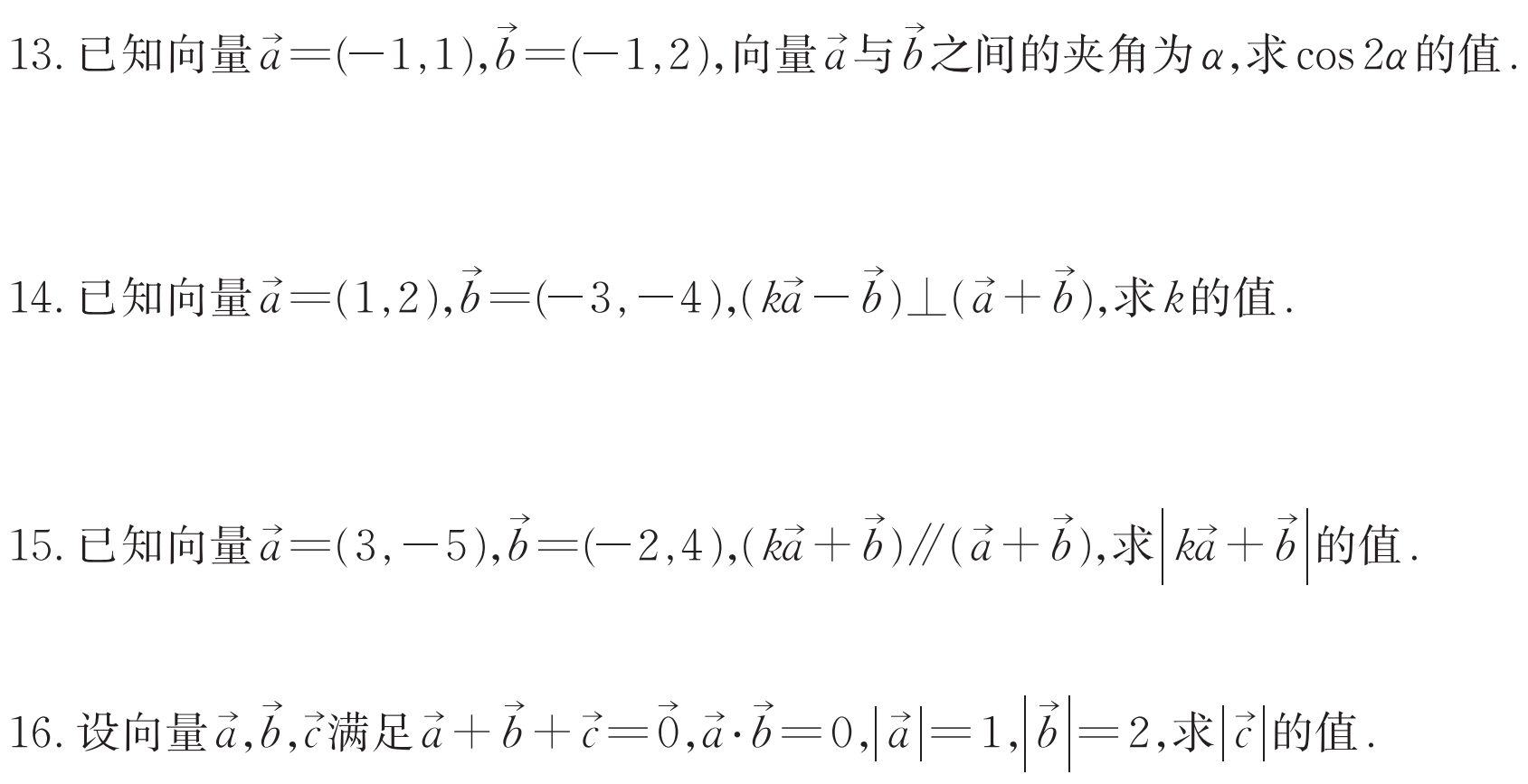 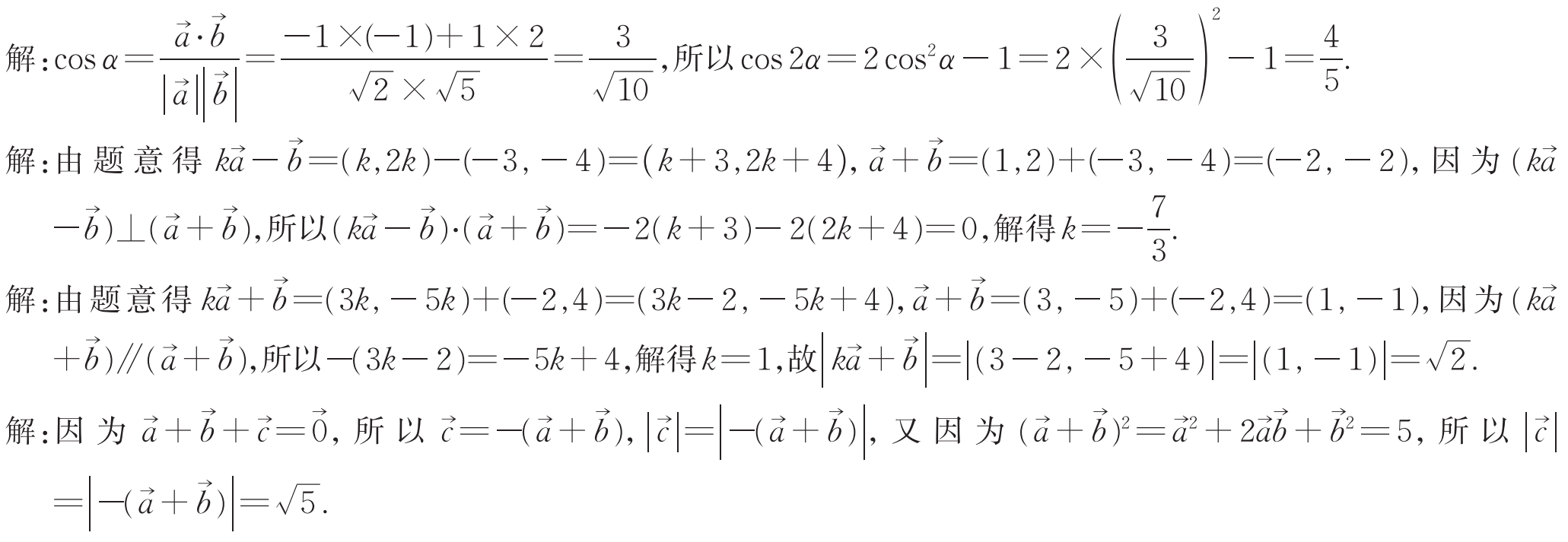 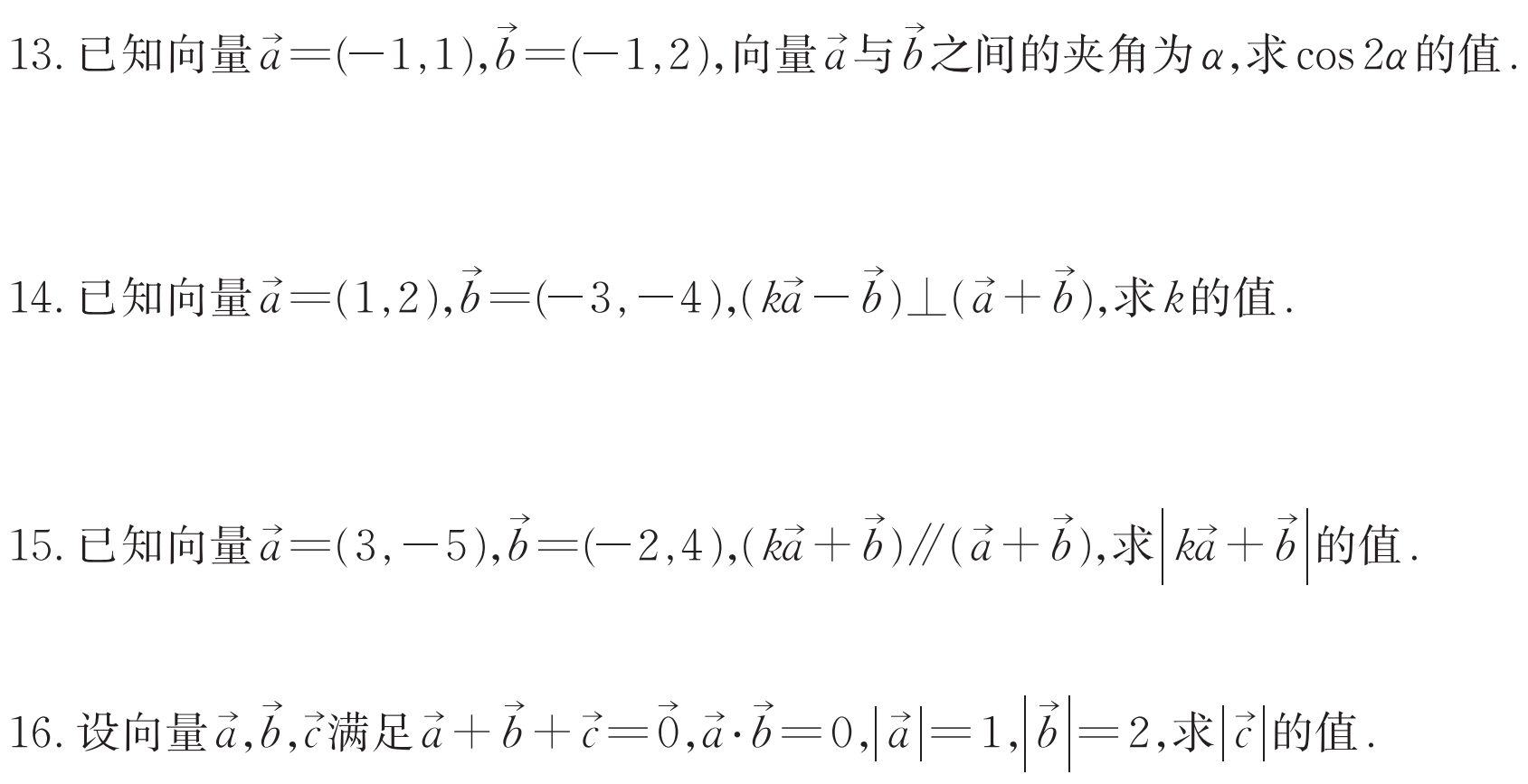 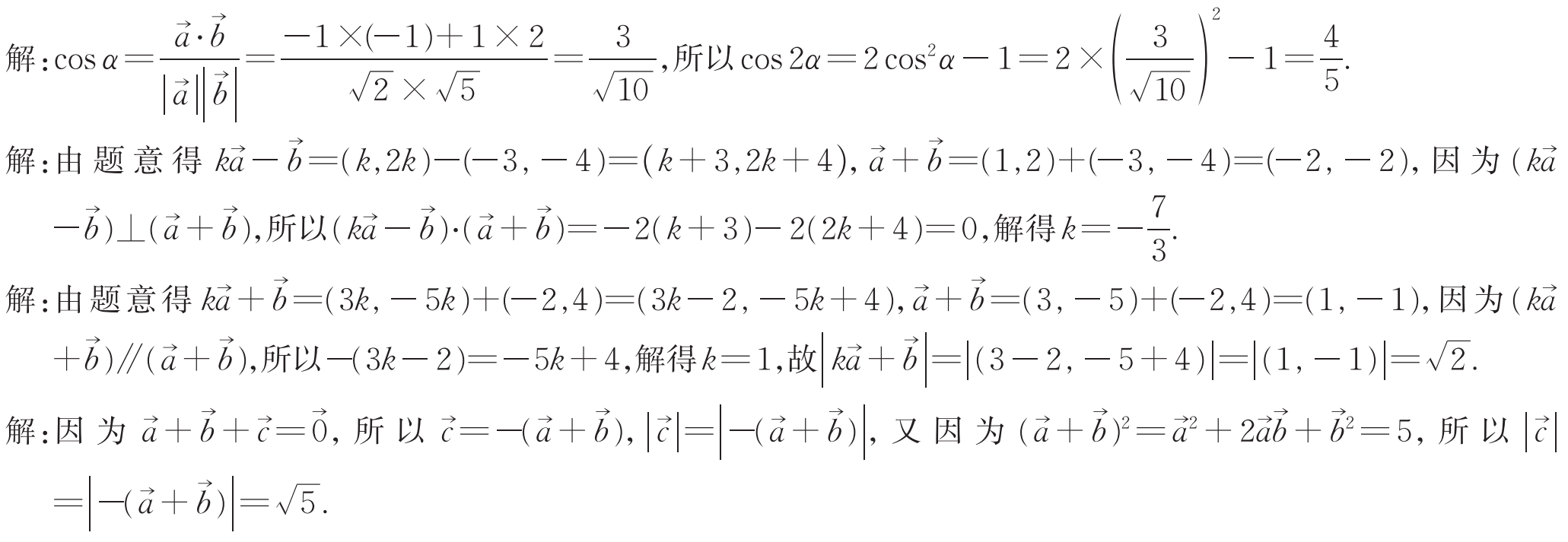 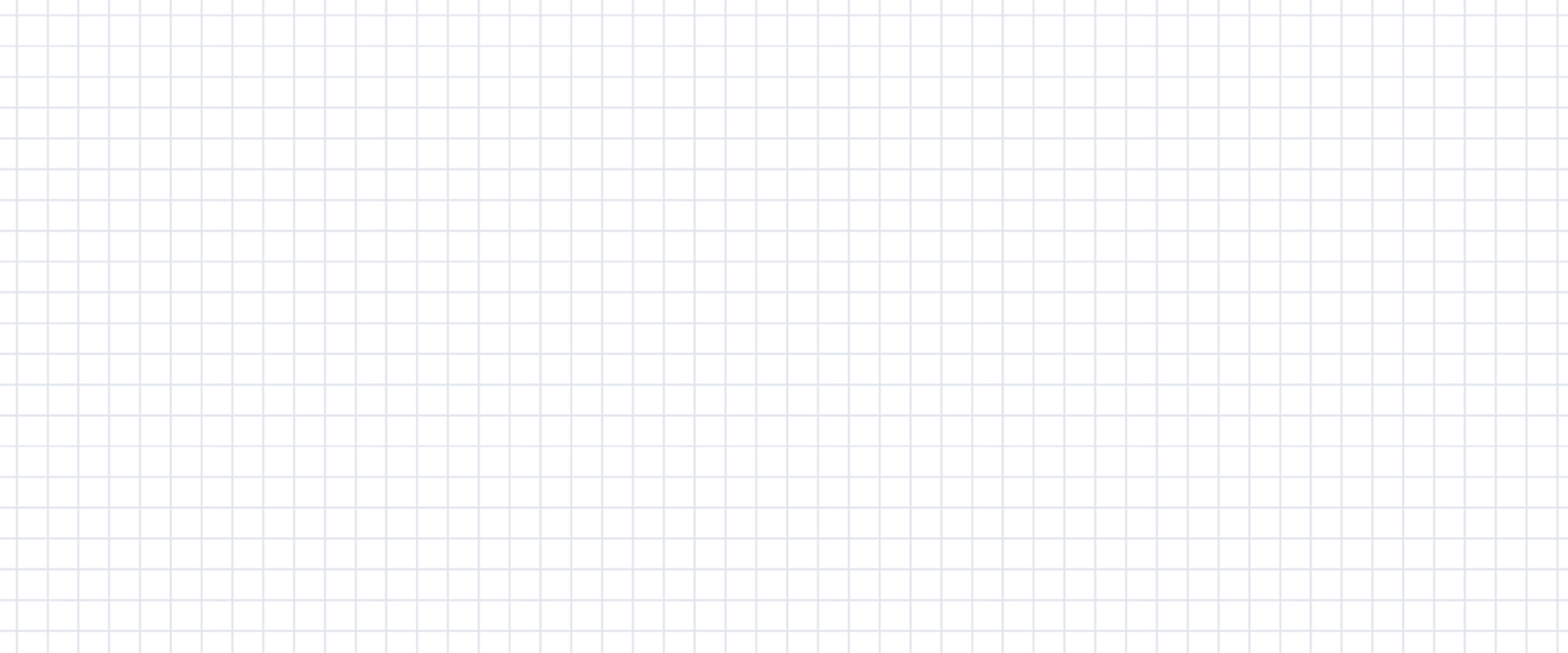 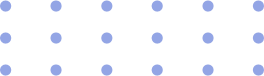 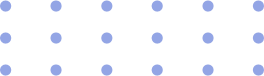 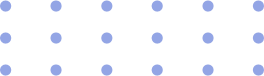 感谢收看